Министерство образования Республики МордовияПортфолиоАрхиповой Людмилы Николаевны, воспитателя МДОУ «Детский сад №85 комбинированного вида»
Дата рождения: 18.08.1979г.
Профессиональное образование: Федеральное государственное бюджетное образовательное учреждение высшего образования «Мордовский государственный педагогический институт имени М.Е. Евсевьева» 
Диплом: ДВС 0412614
Дата выдачи: 30.06.2001г.
Общий трудовой стаж: 14 лет
Стаж педагогической  работы: 12 лет
Стаж в данной организации: 9 лет
Наличие квалификационной категории: первая, приказ №541 от 22.05.2019г. 
Дата последней аттестации: 28.02.2017г.
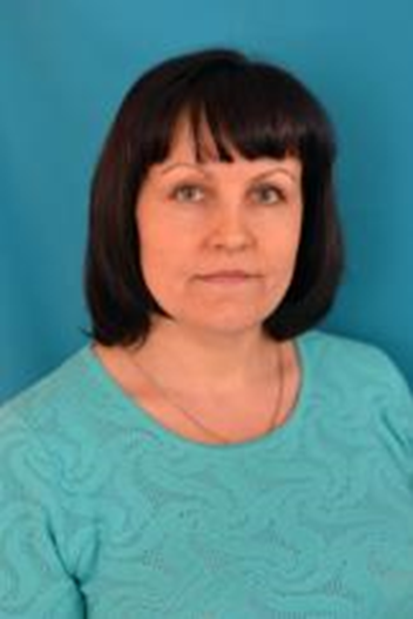 Инновационный  педагогический опыт на тему:«Использование приёмов мнемотехники в развитии связной речи детей дошкольного возраста »предоставлен на сайте : https://ds85sar.schoolrm.ru Оригинальность педагогического опыта составляет: 78%Материал проверен на плагиат на сайте : https://ds85sar.schoolrm.ru
Участие в инновационной (экспериментальной деятельности)
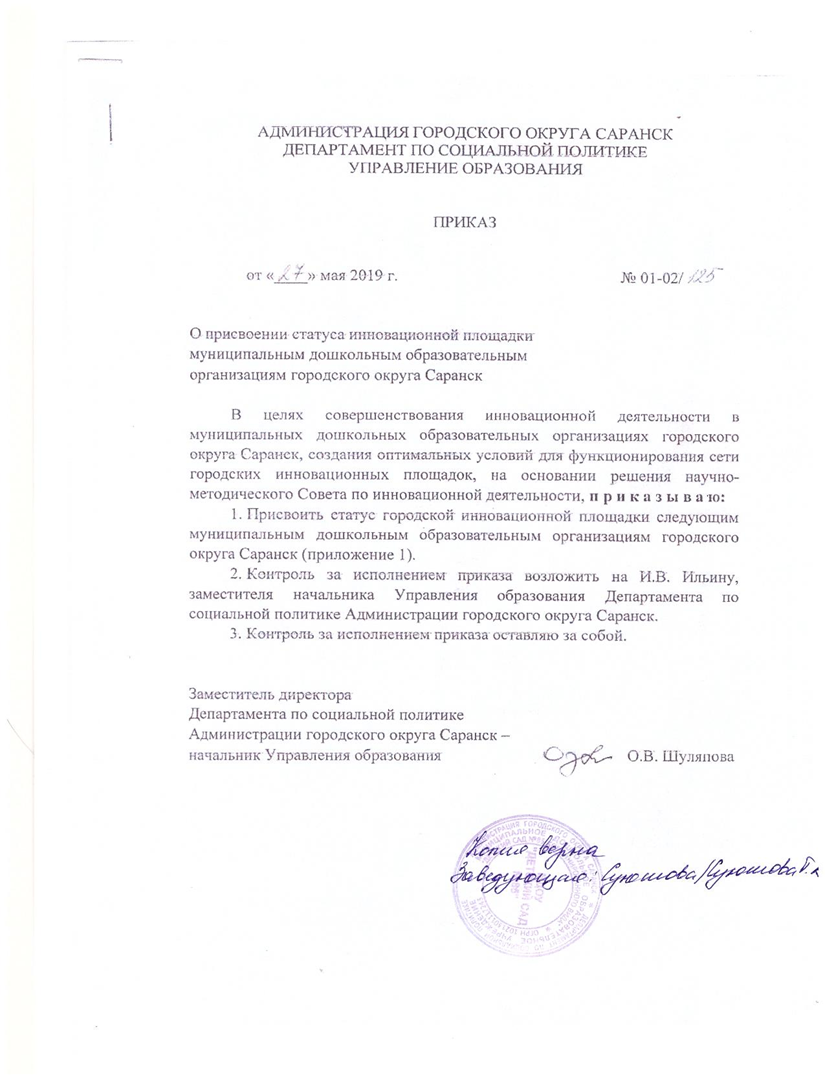 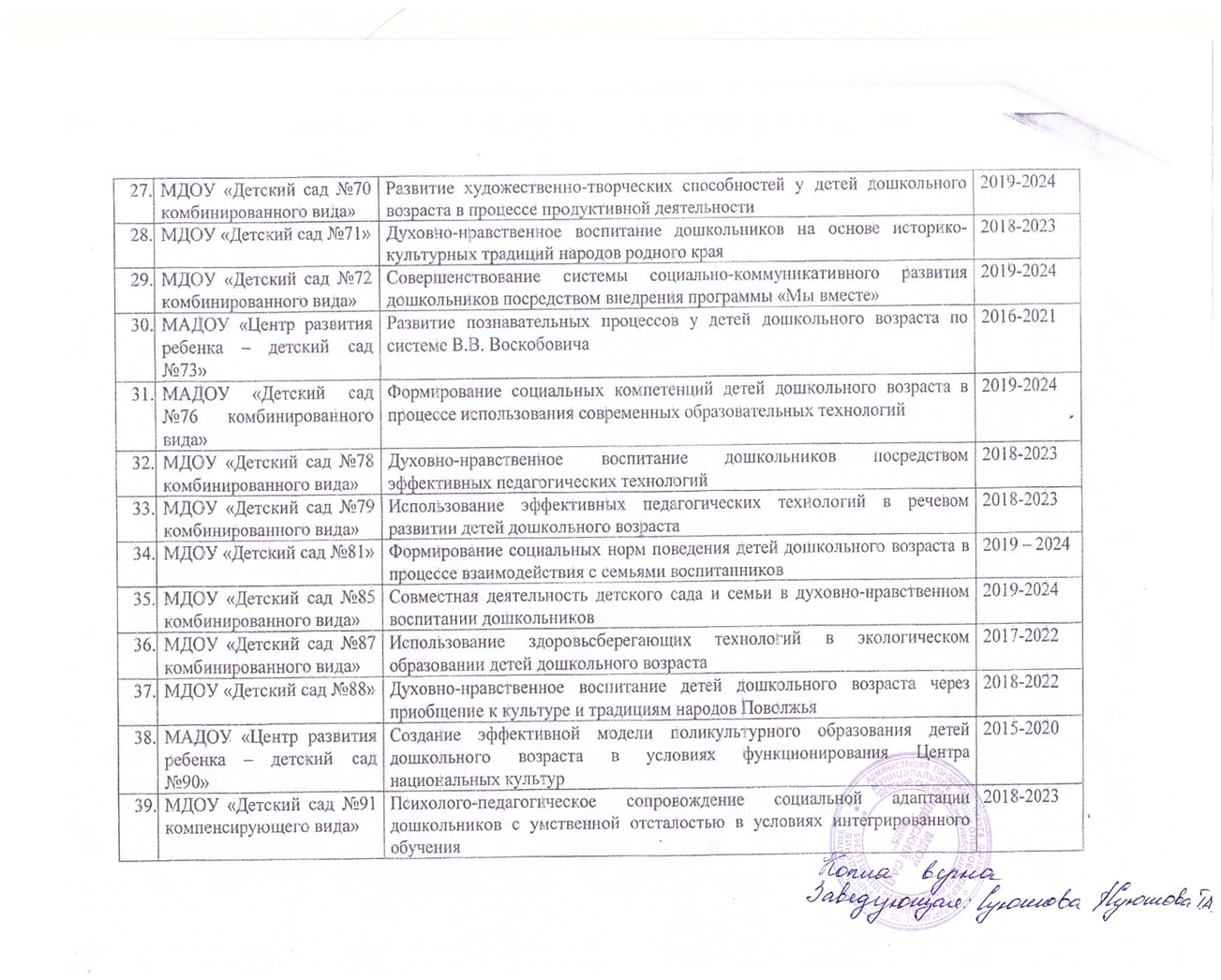 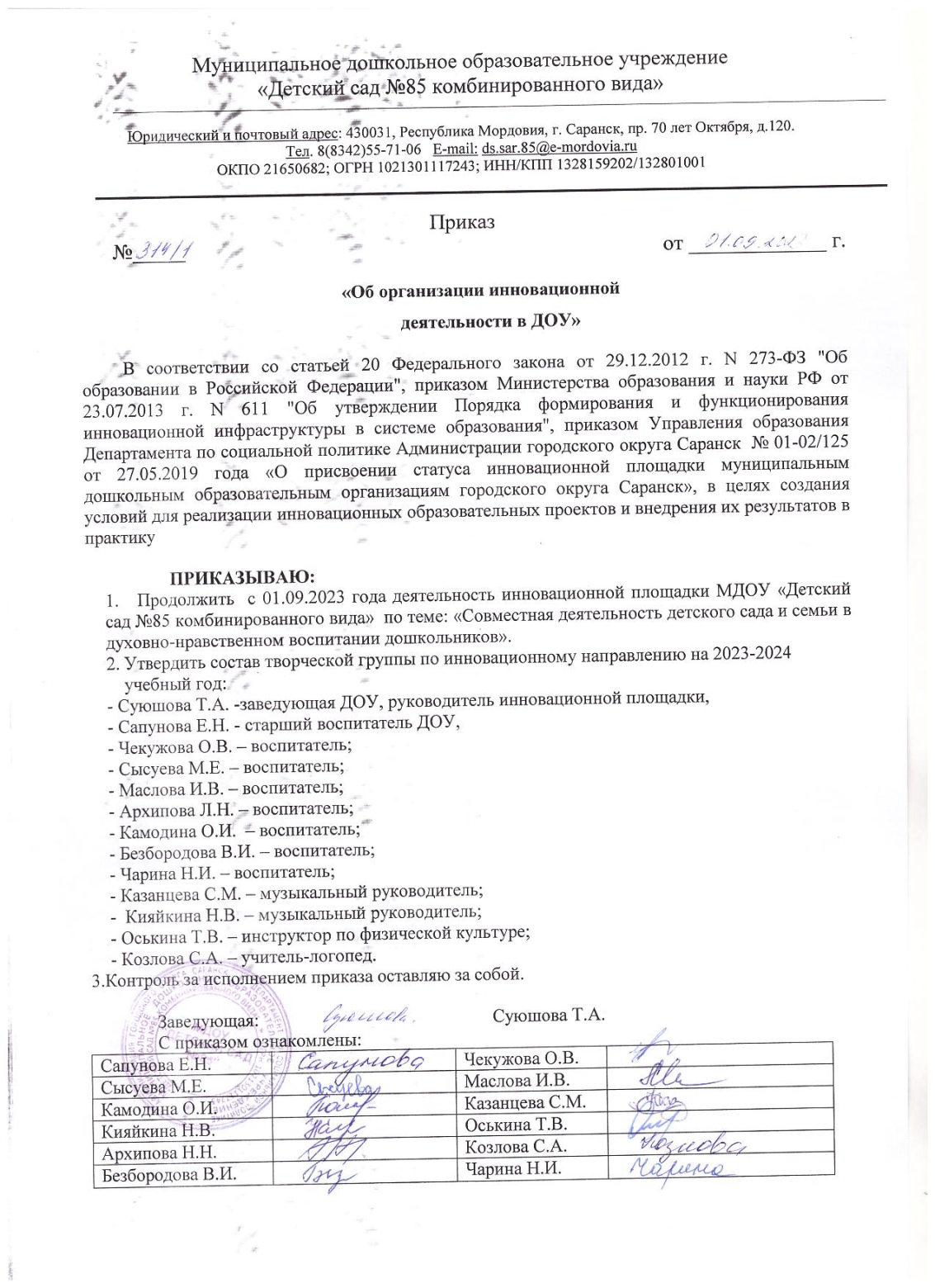 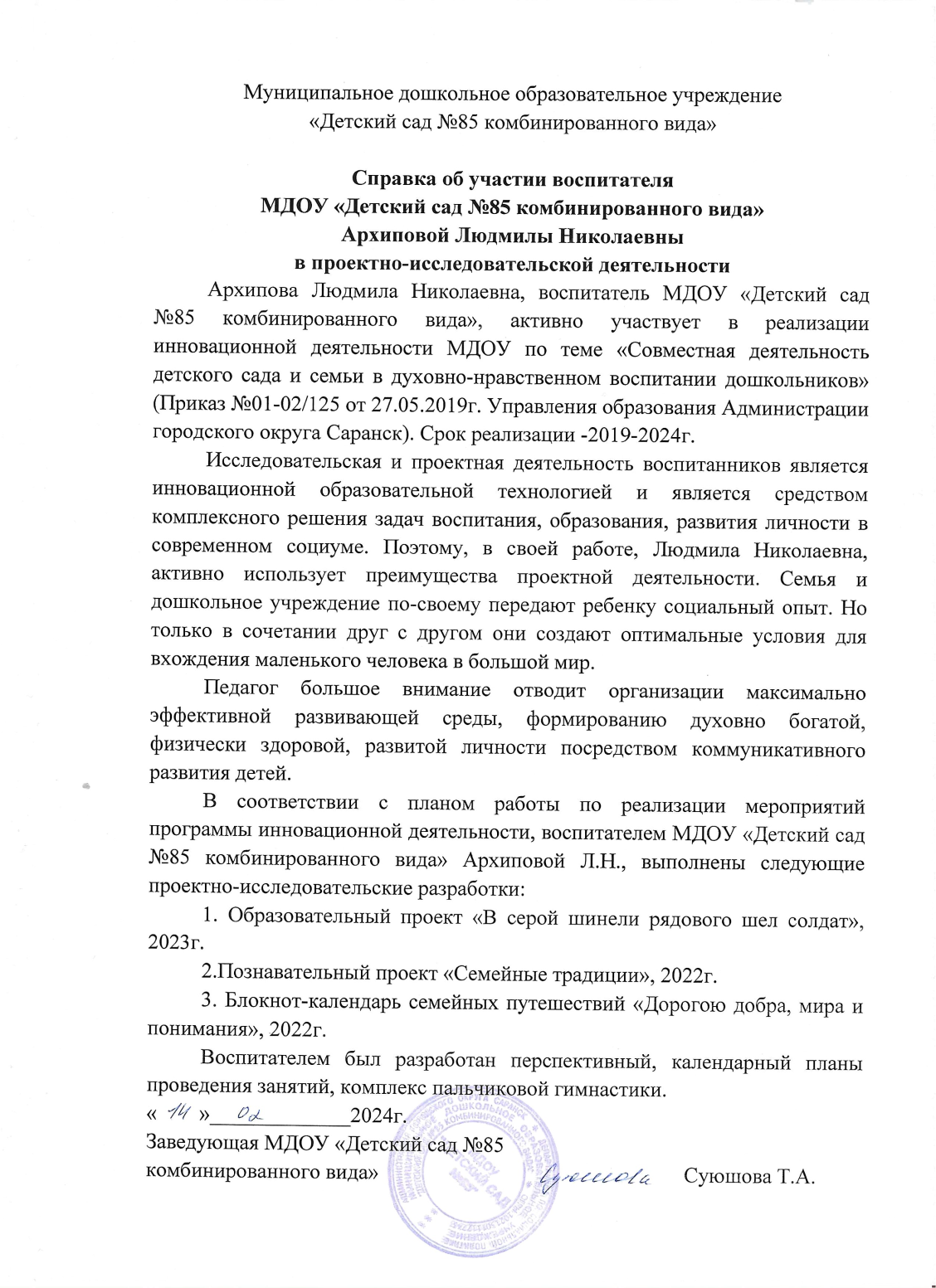 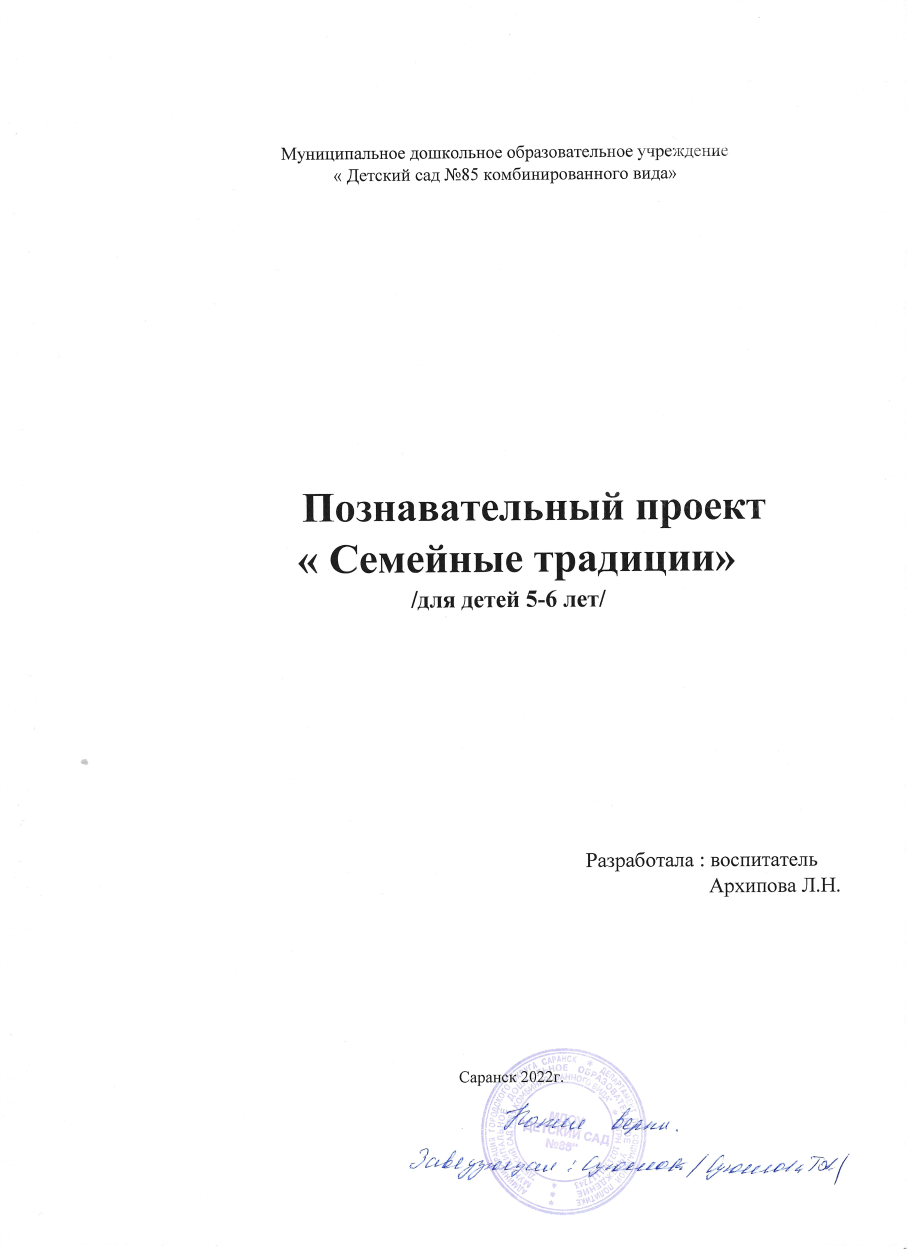 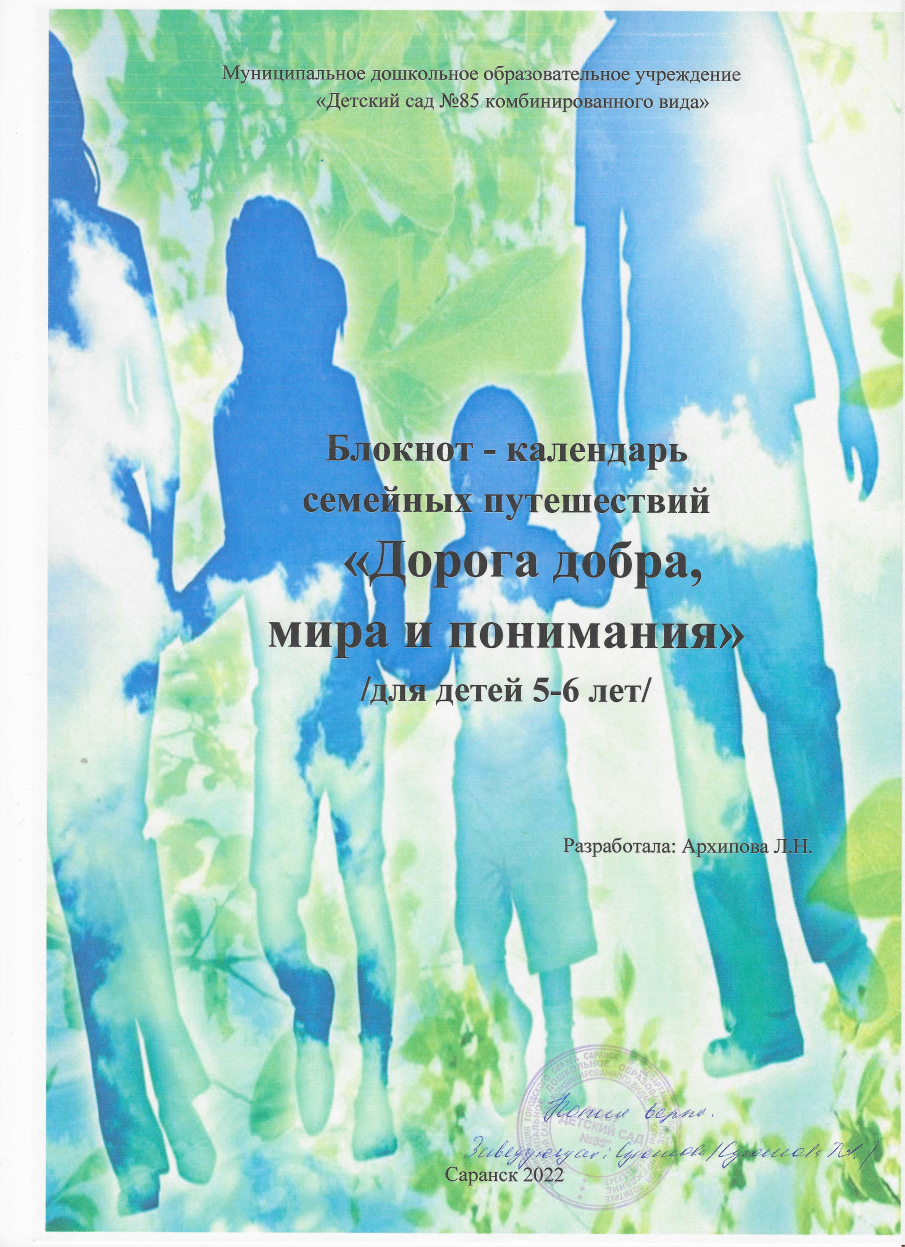 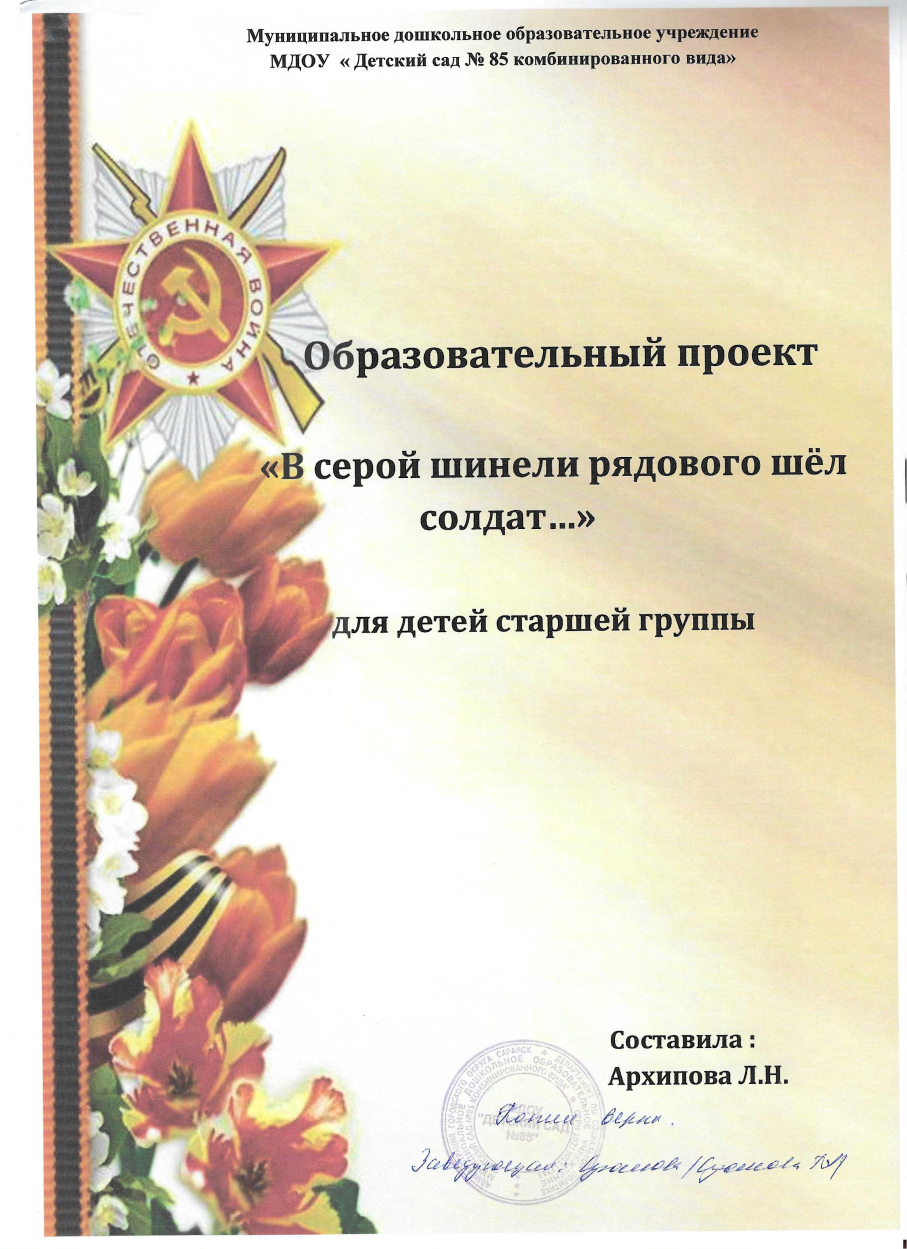 Наставничество
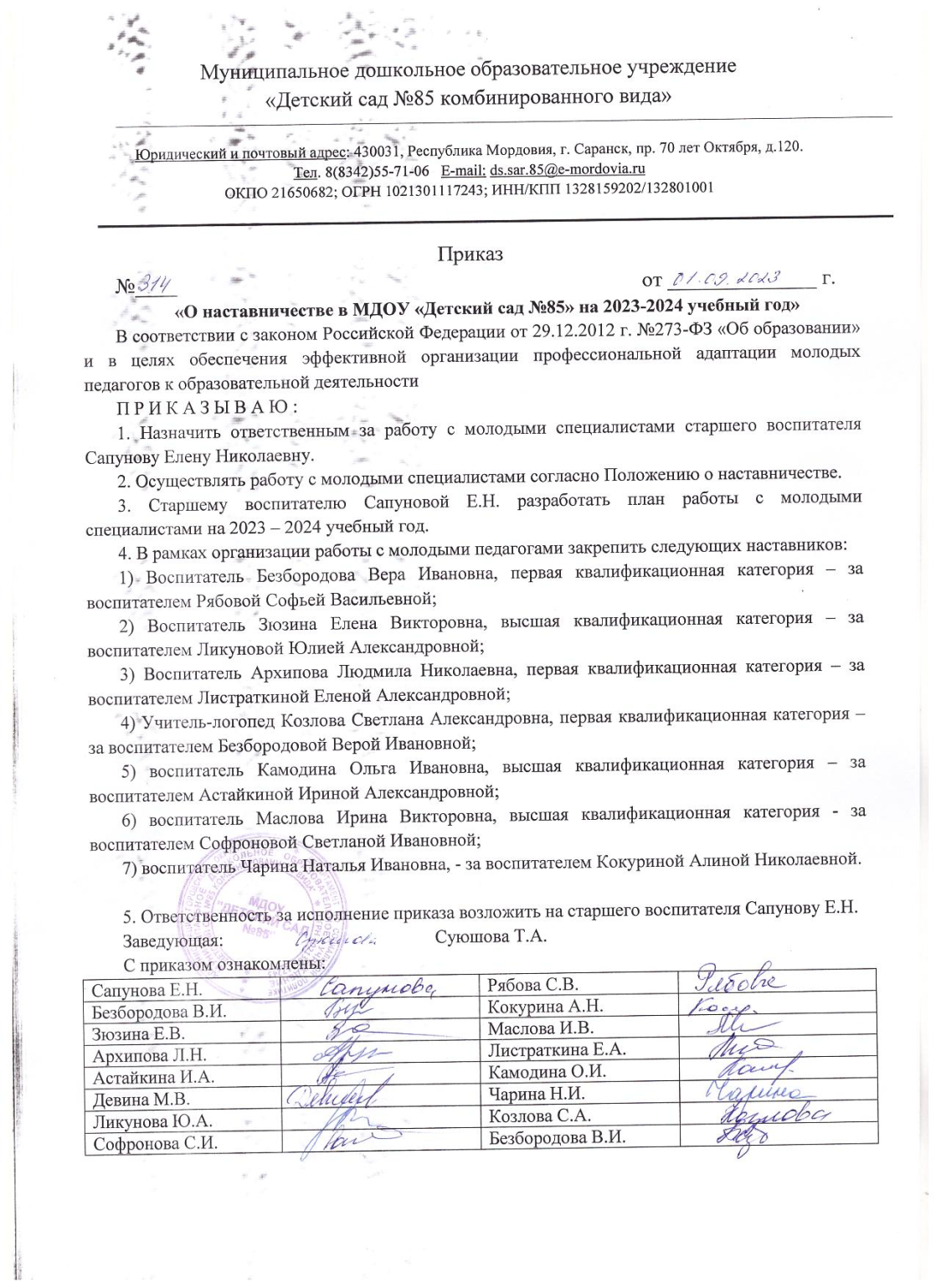 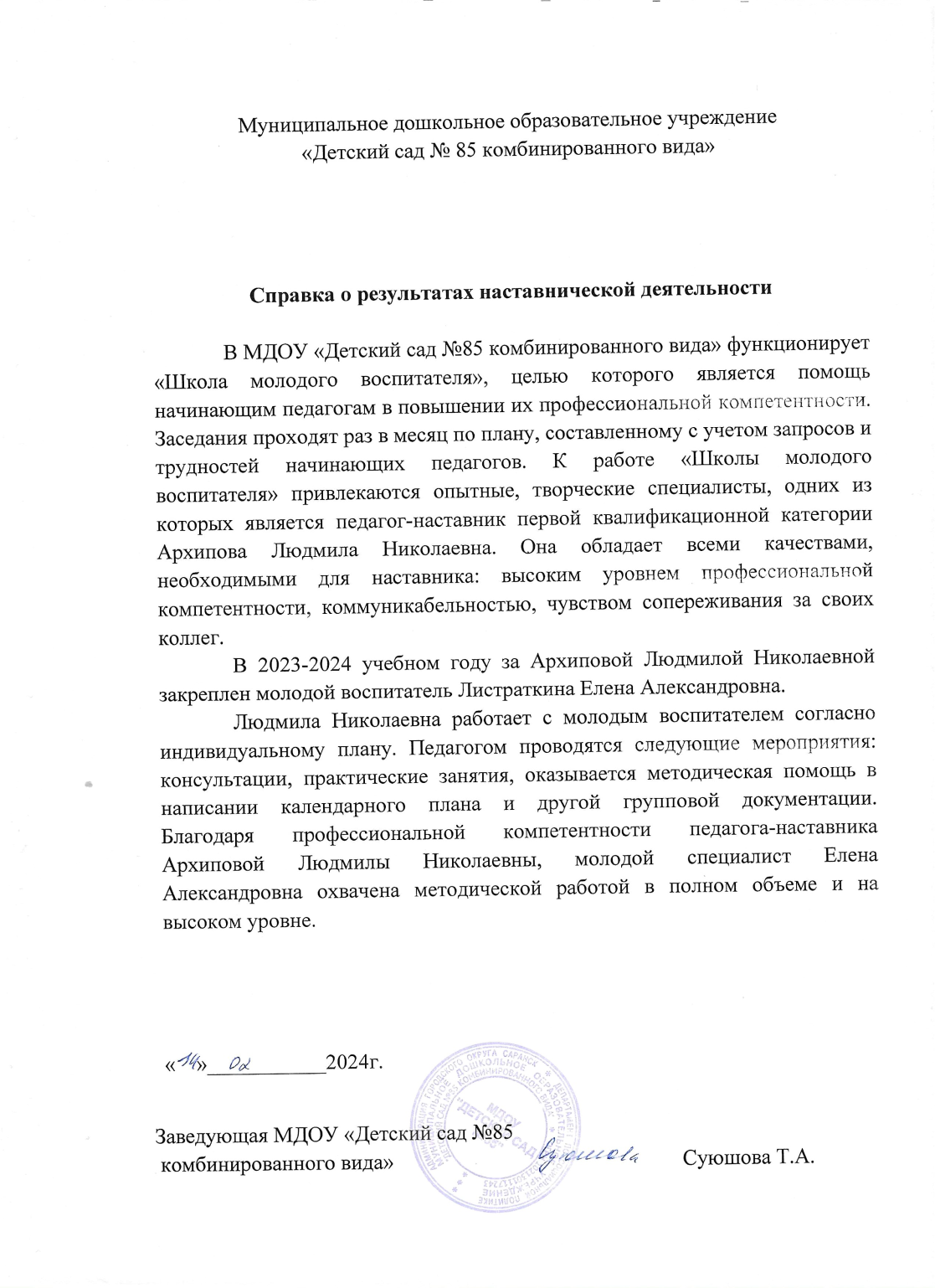 Наличие публикаций
Международный уровень
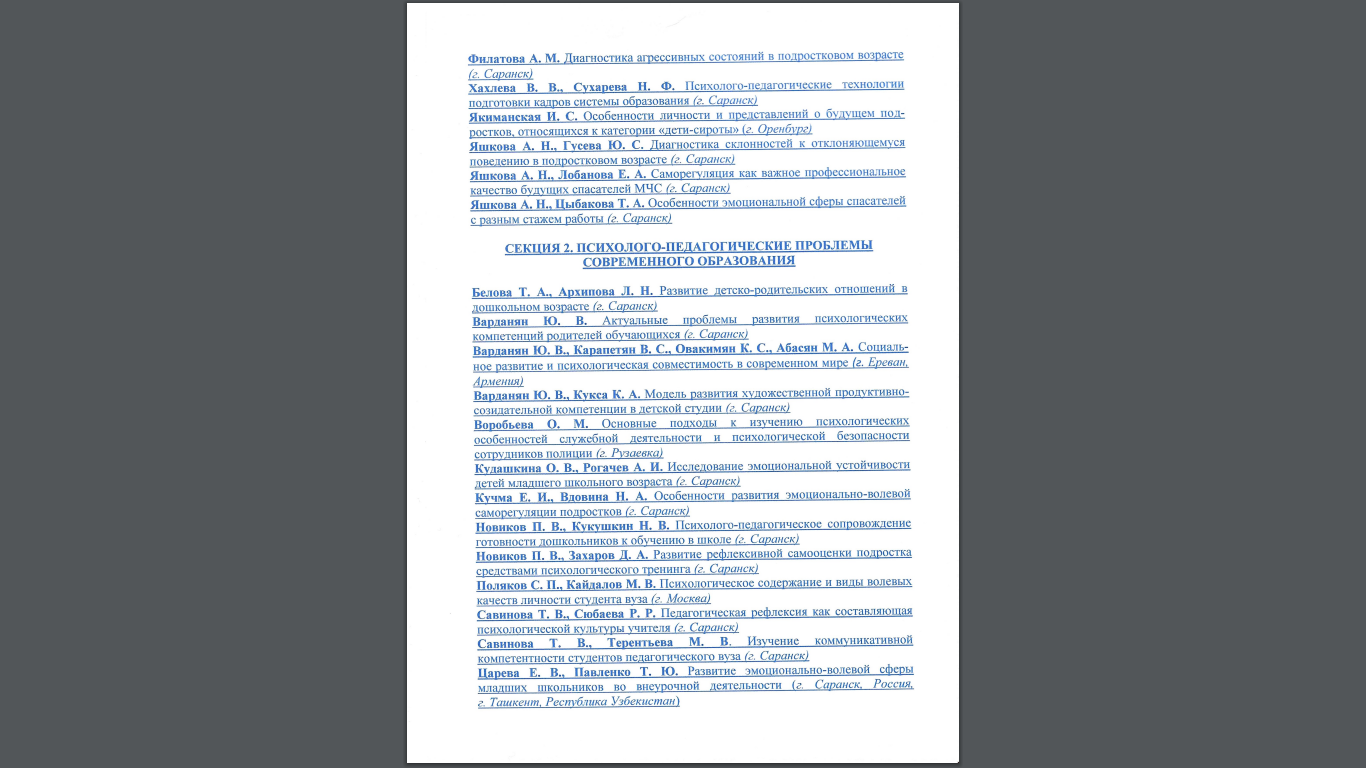 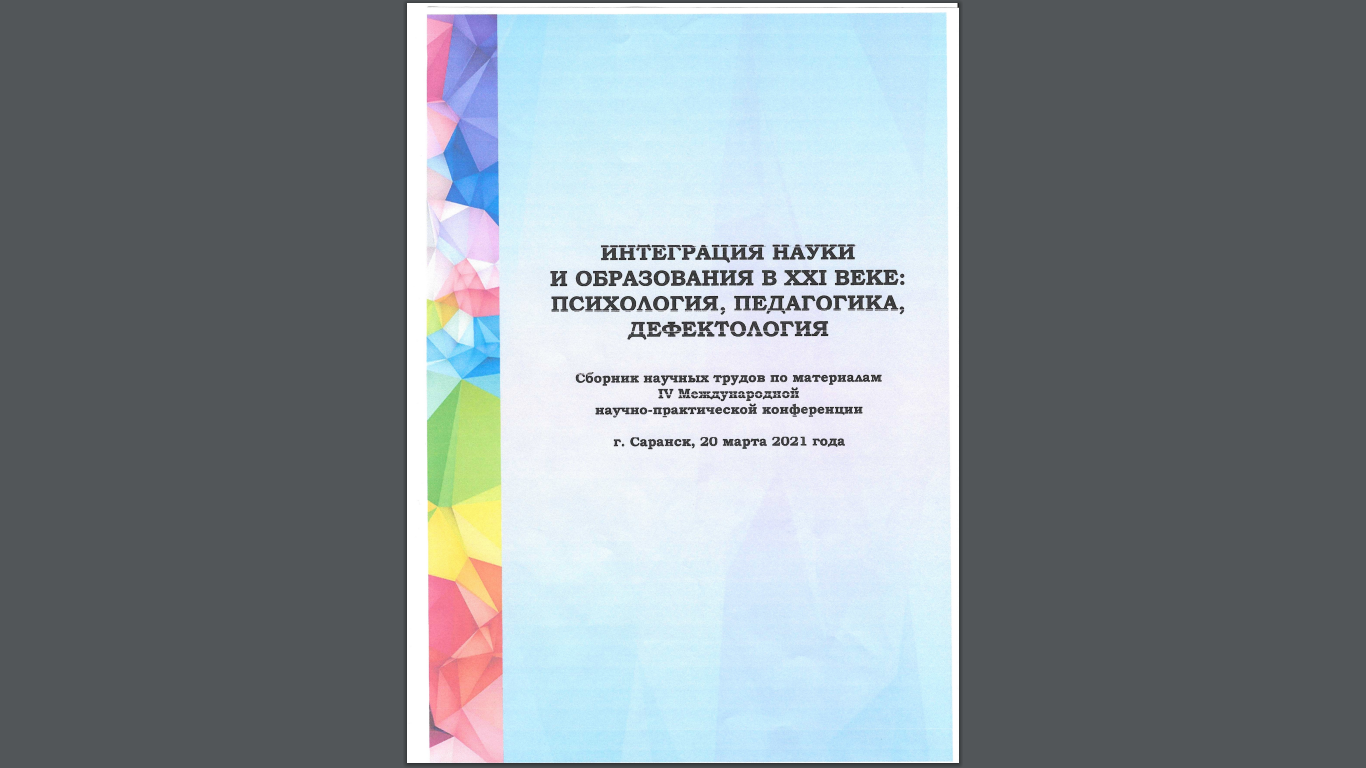 Интернет -публикации
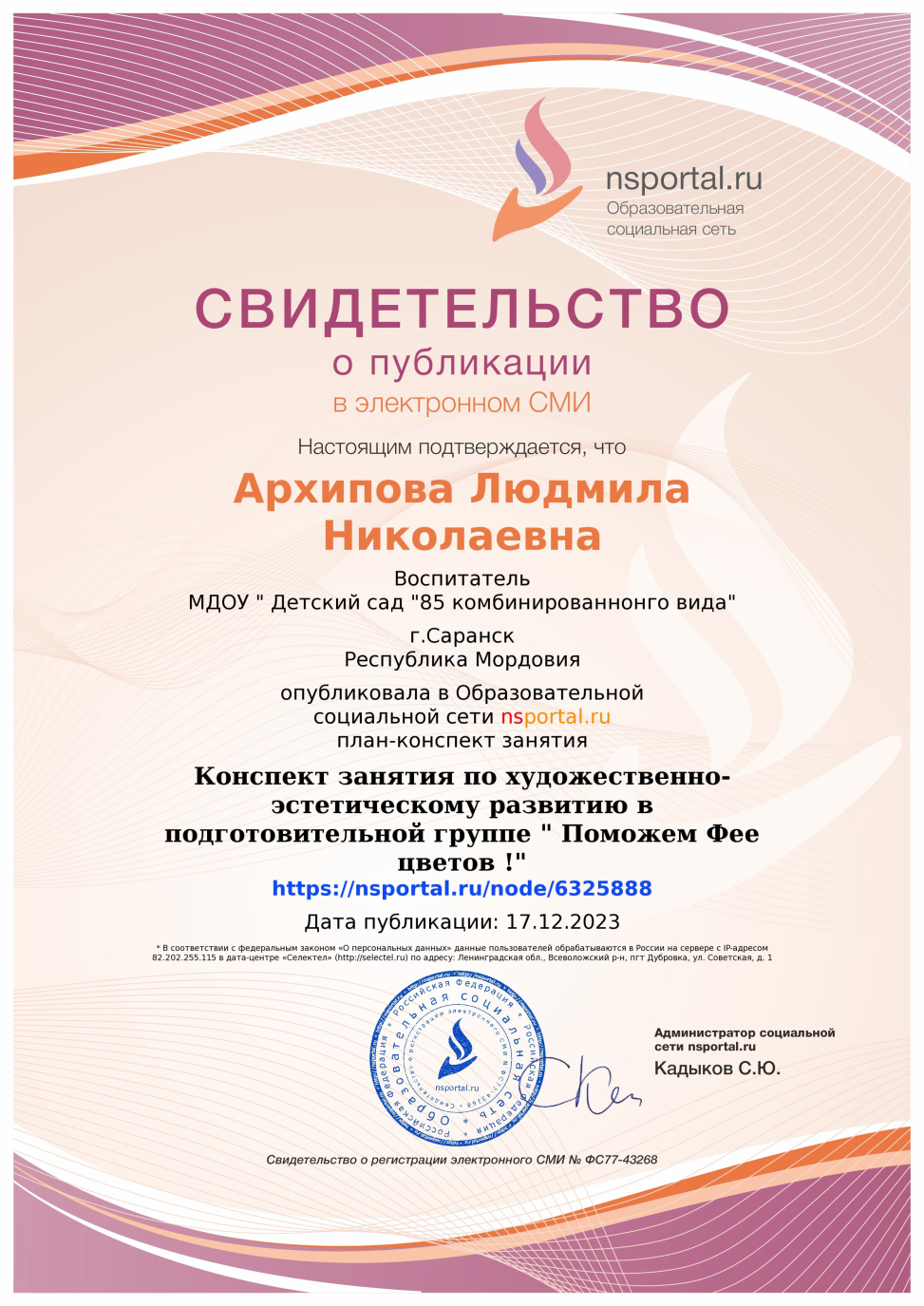 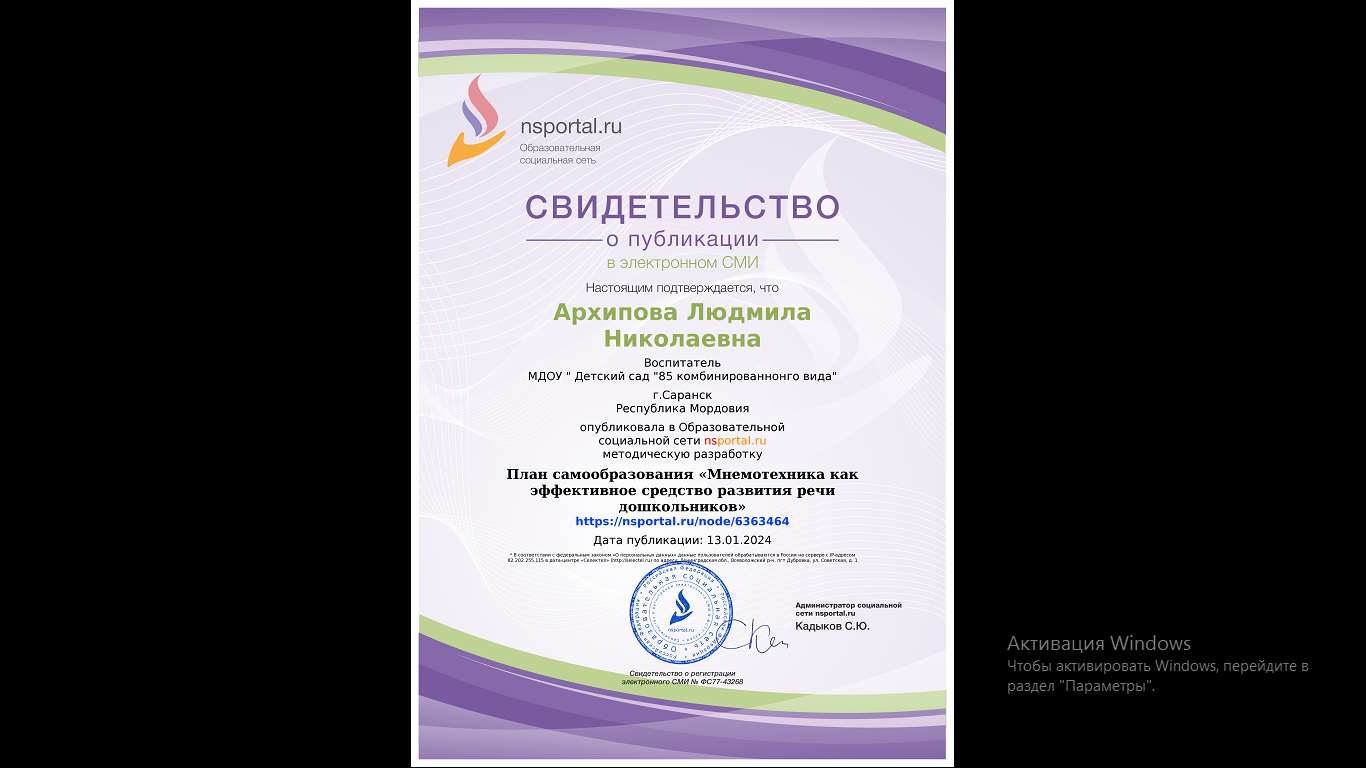 Результаты участия воспитанников в конкурсах, выставках, турнирах, соревнованиях , акциях, фестивалях.
В сети -интернет
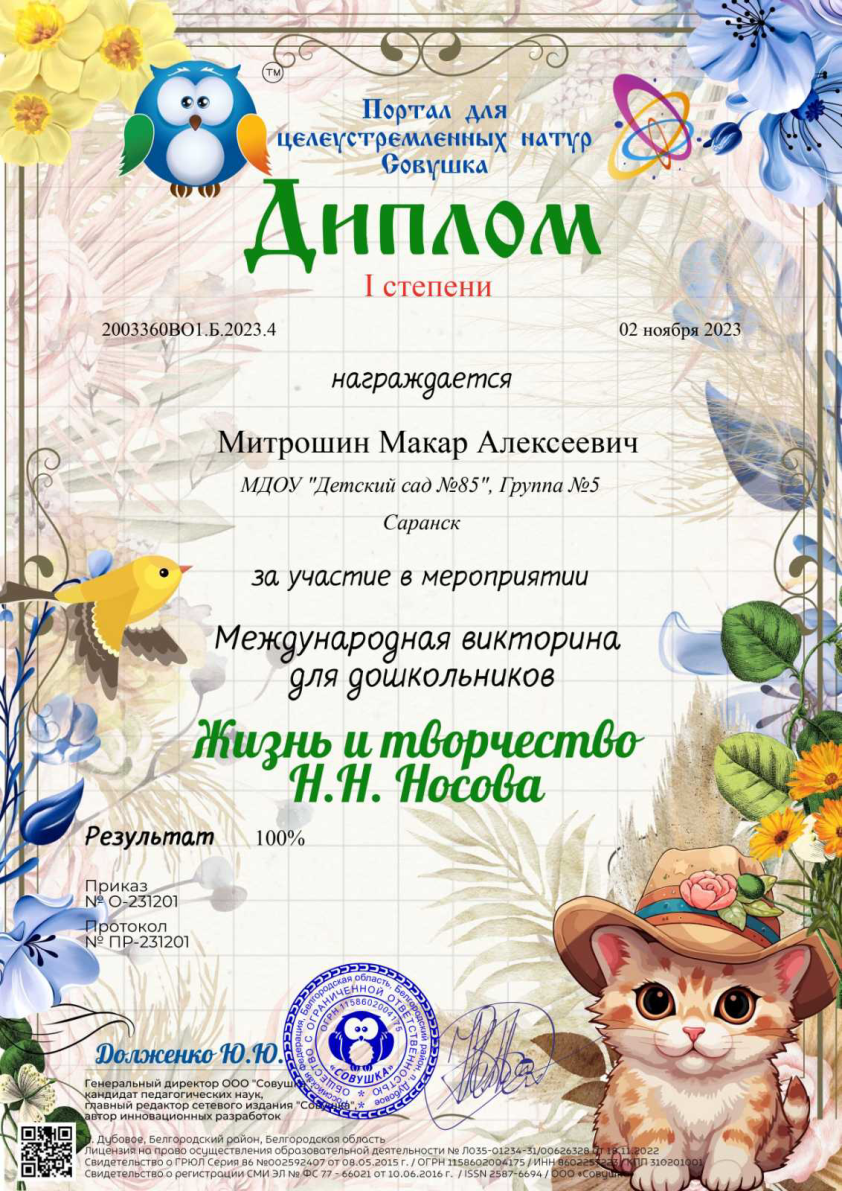 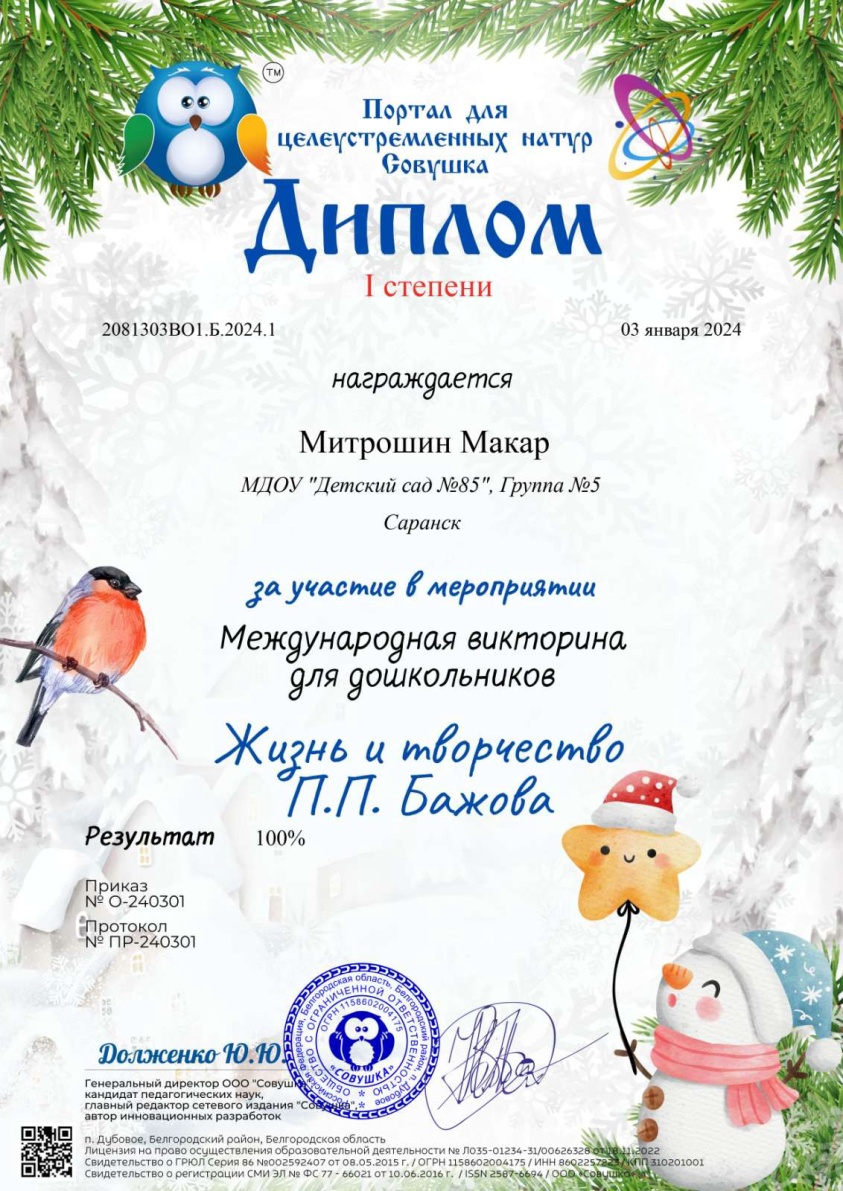 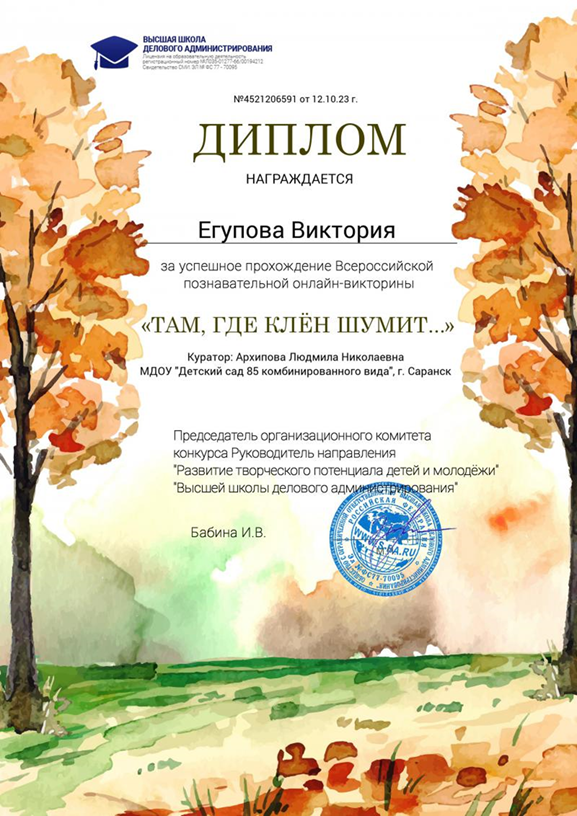 Муниципальный уровень
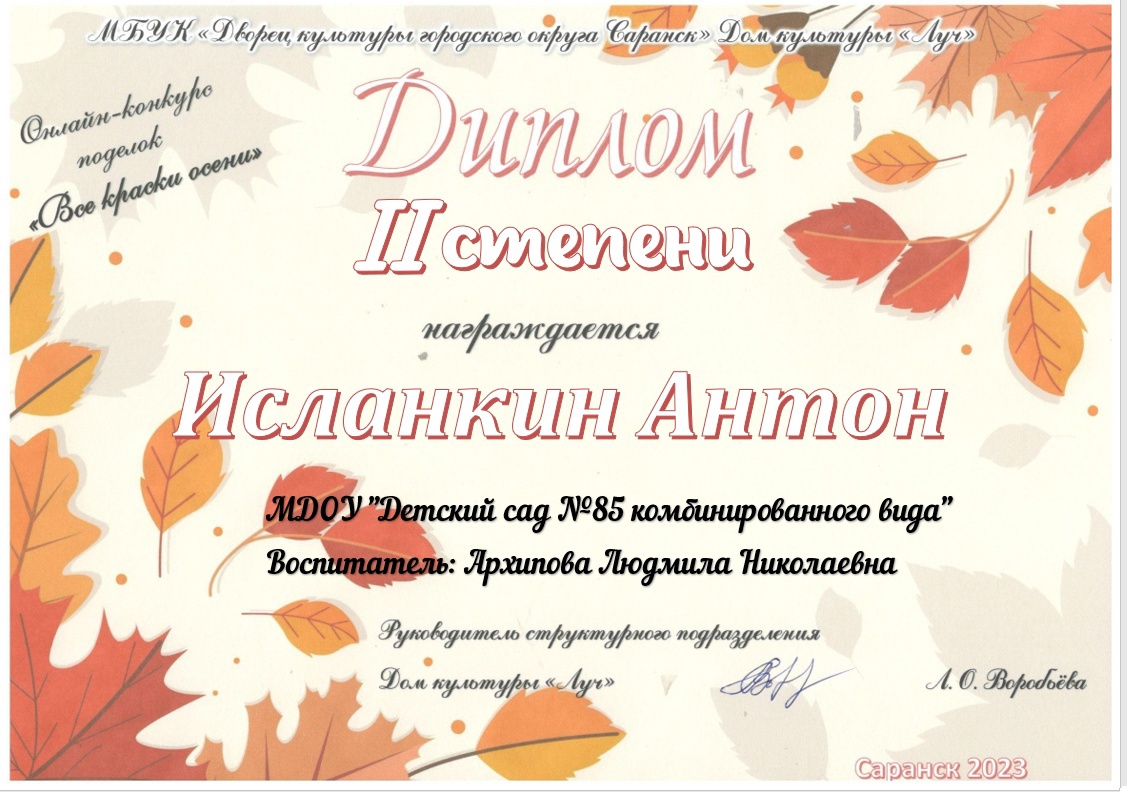 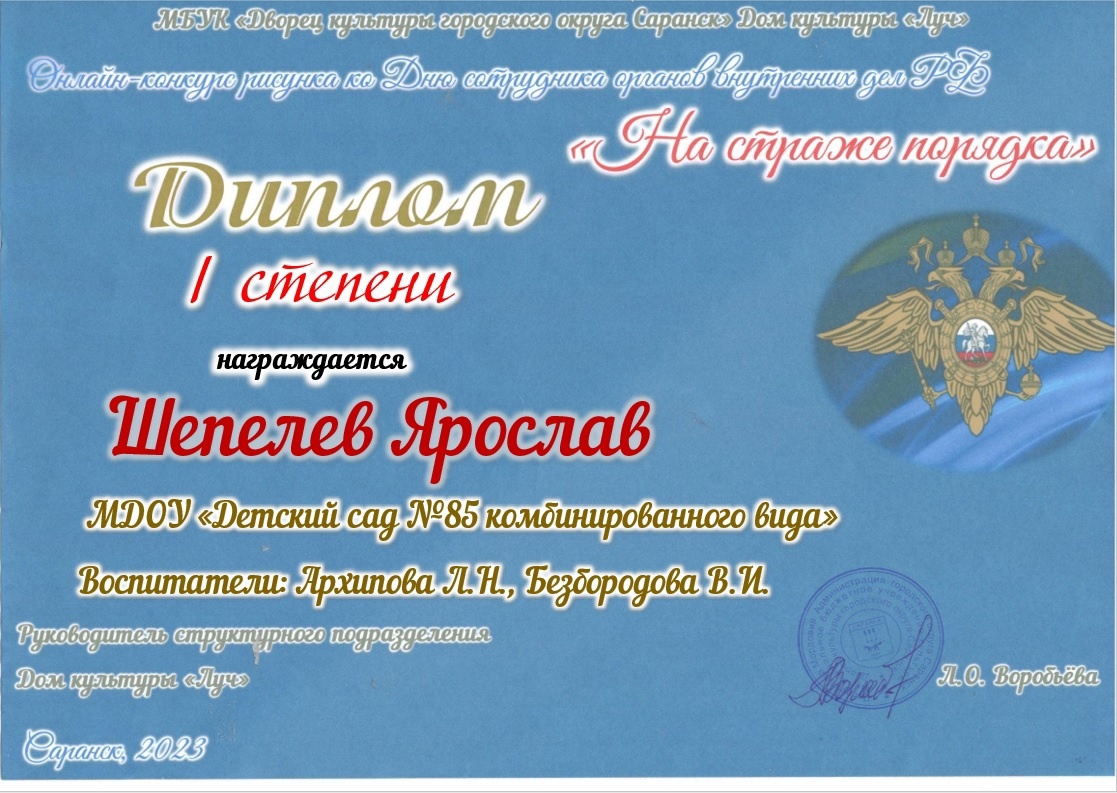 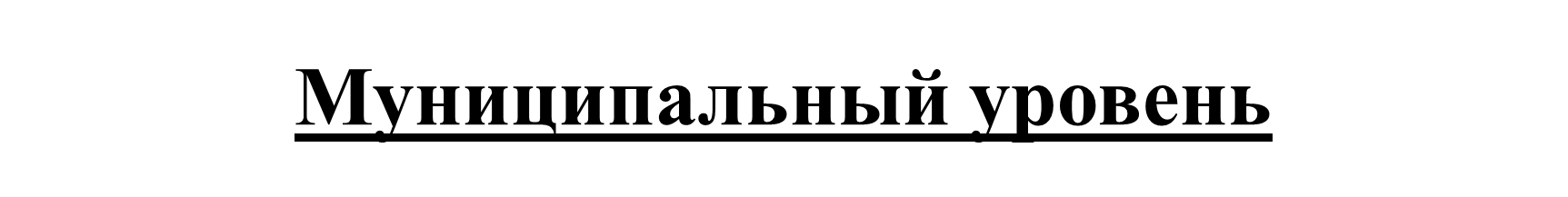 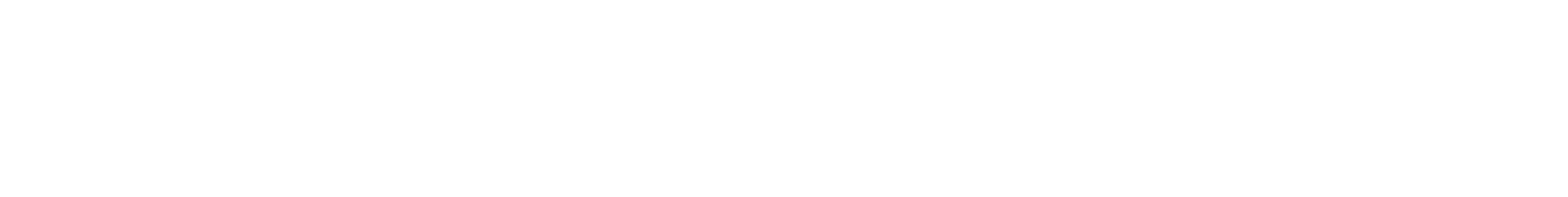 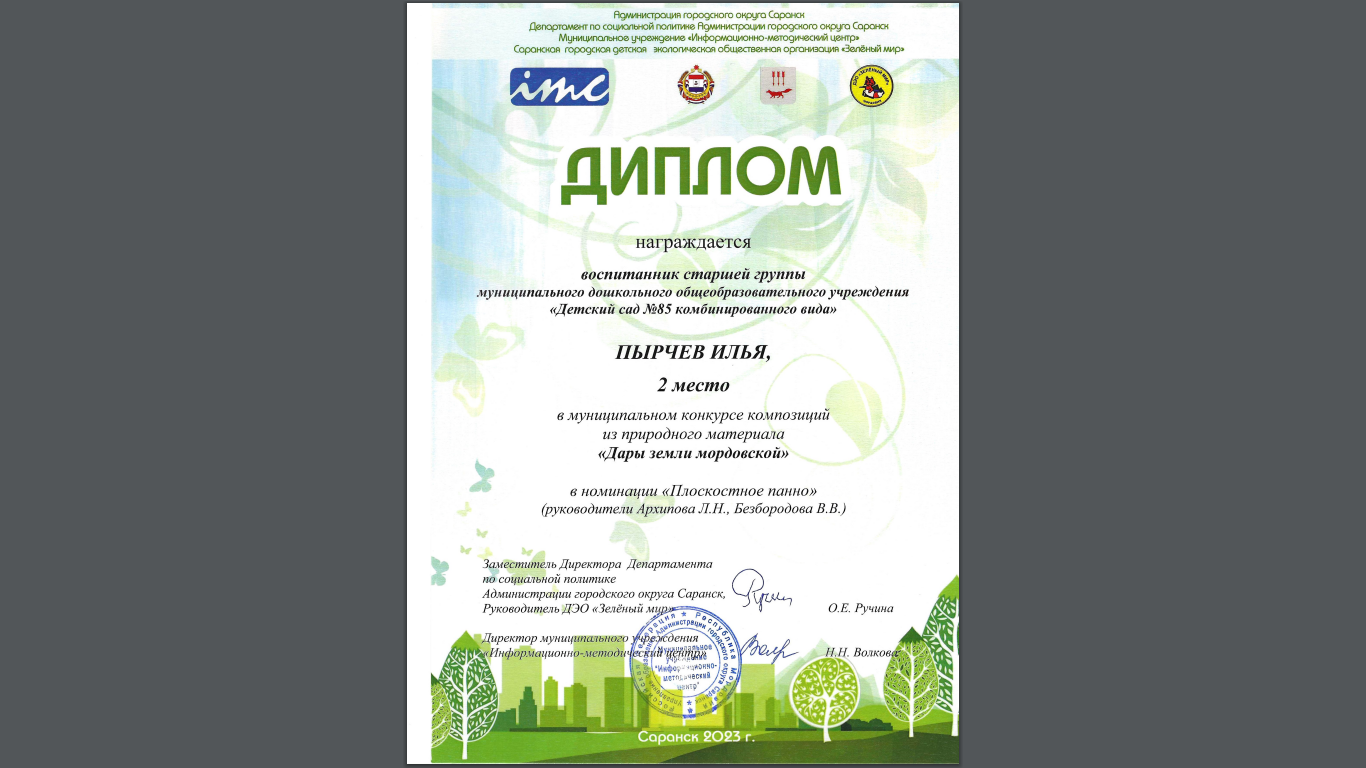 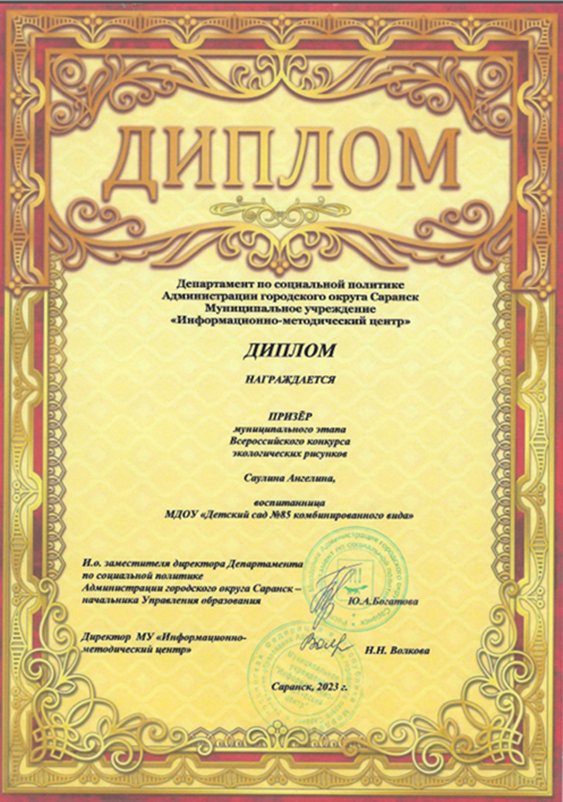 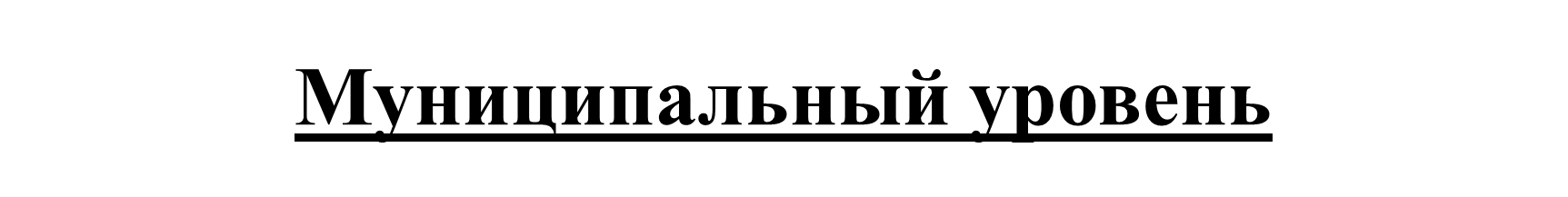 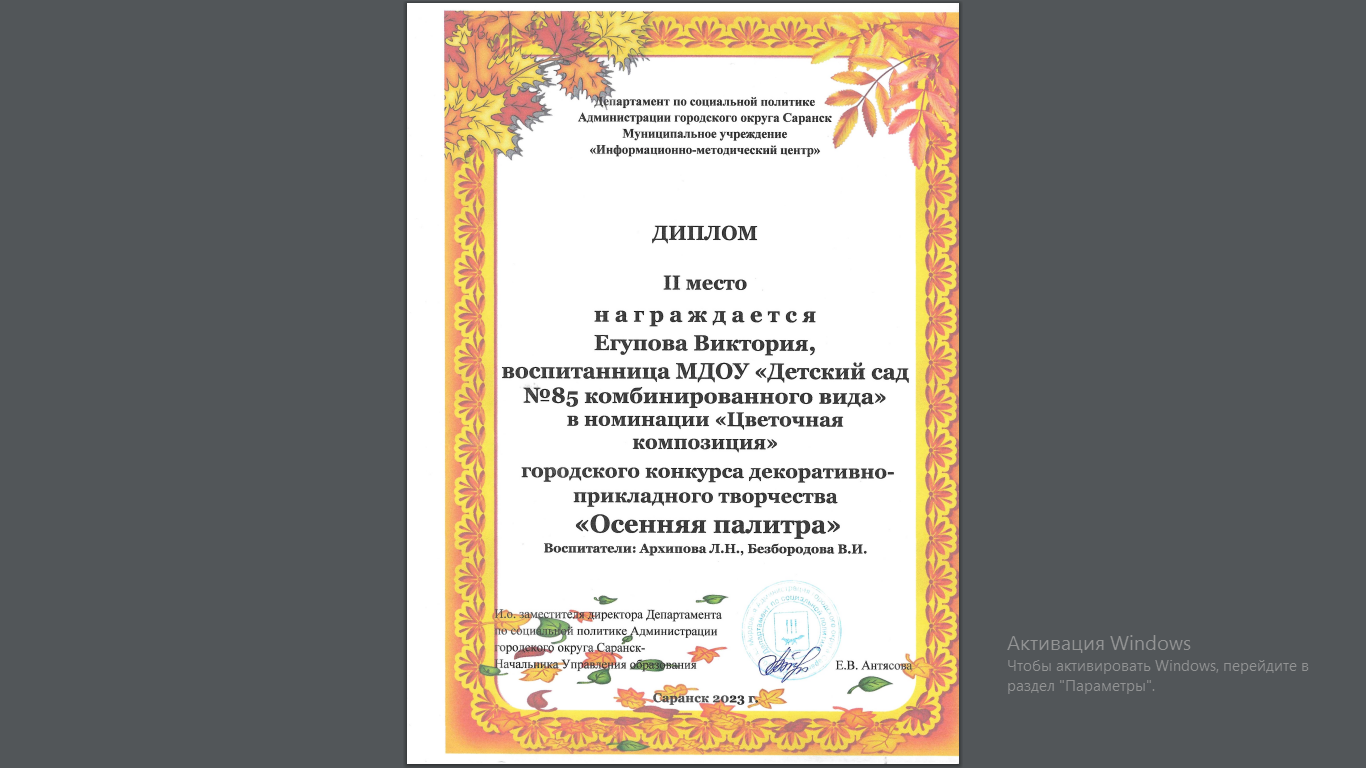 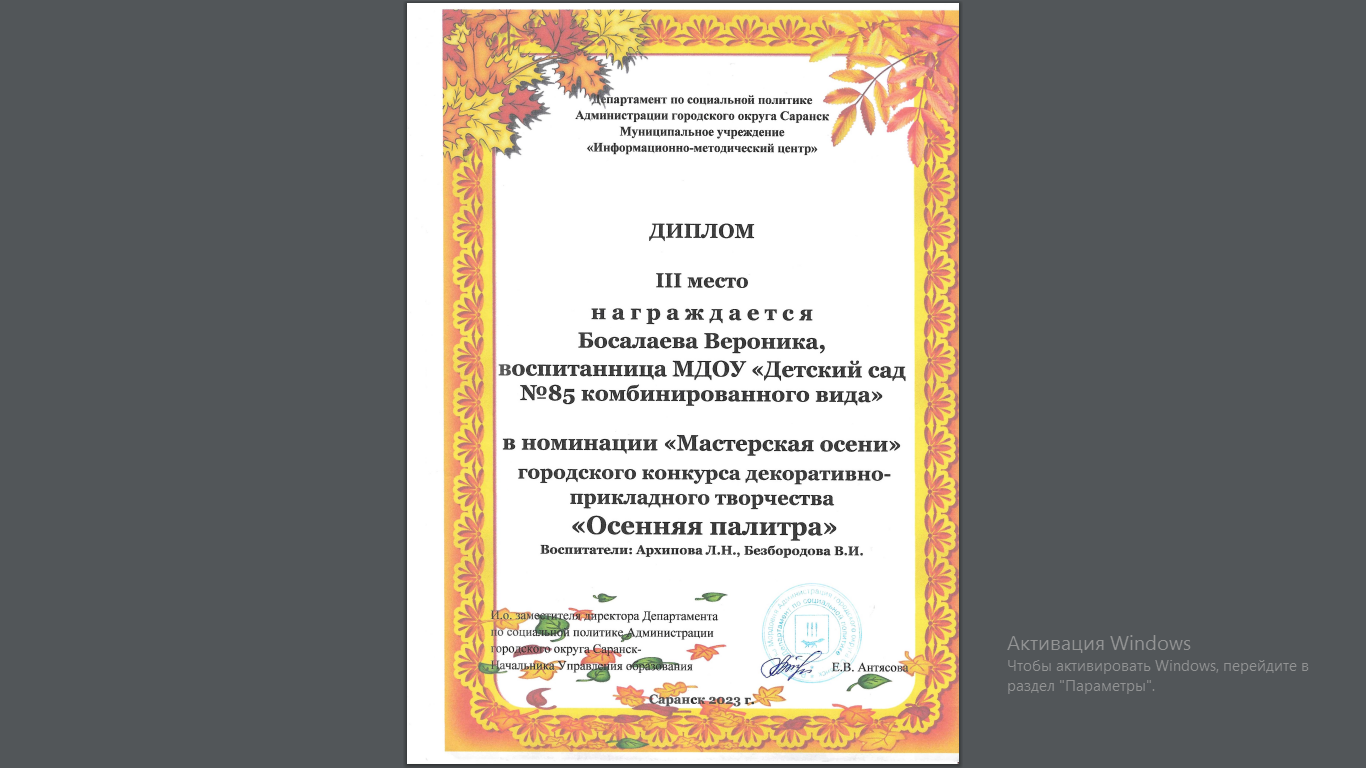 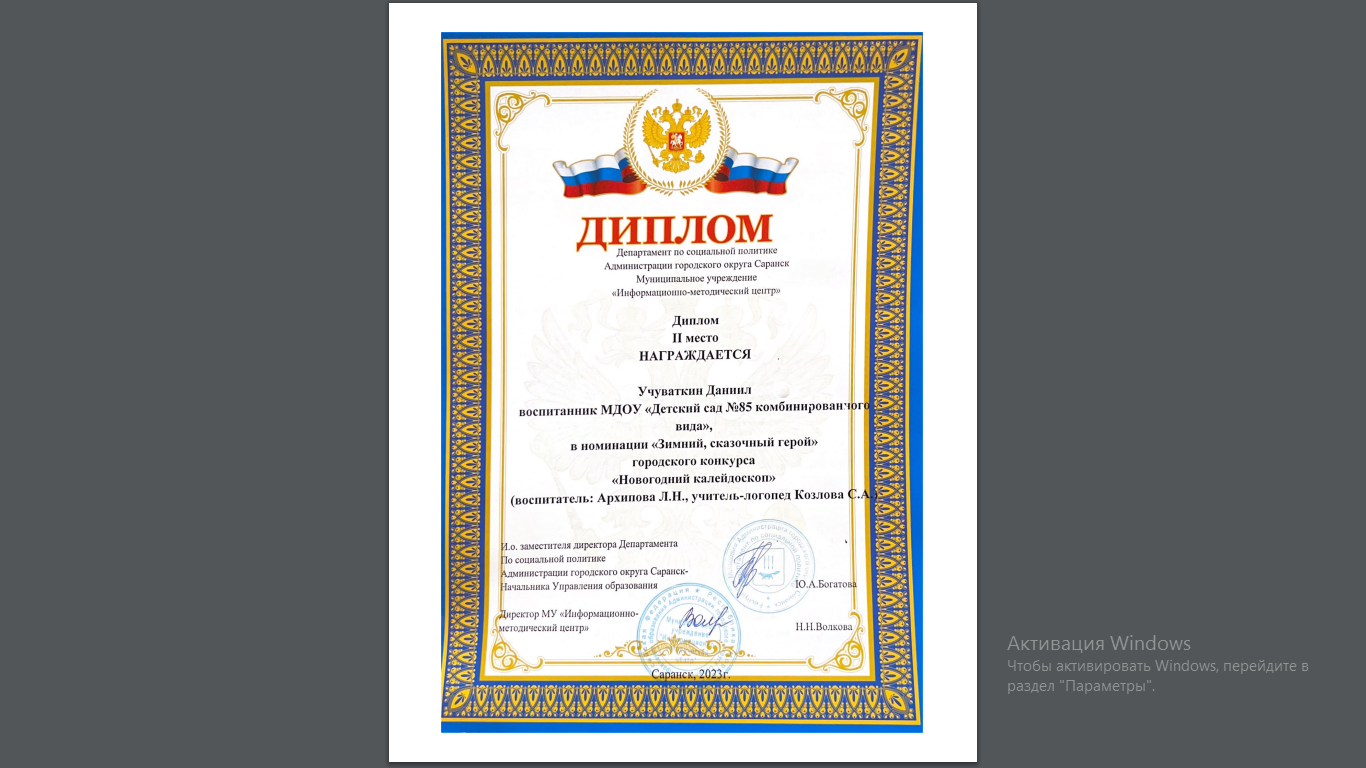 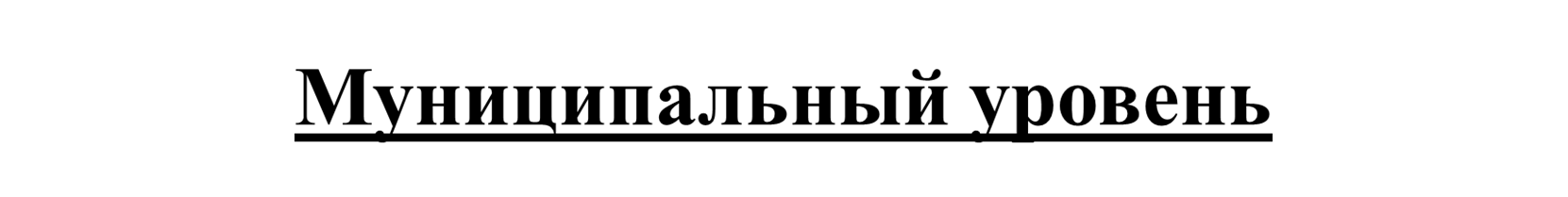 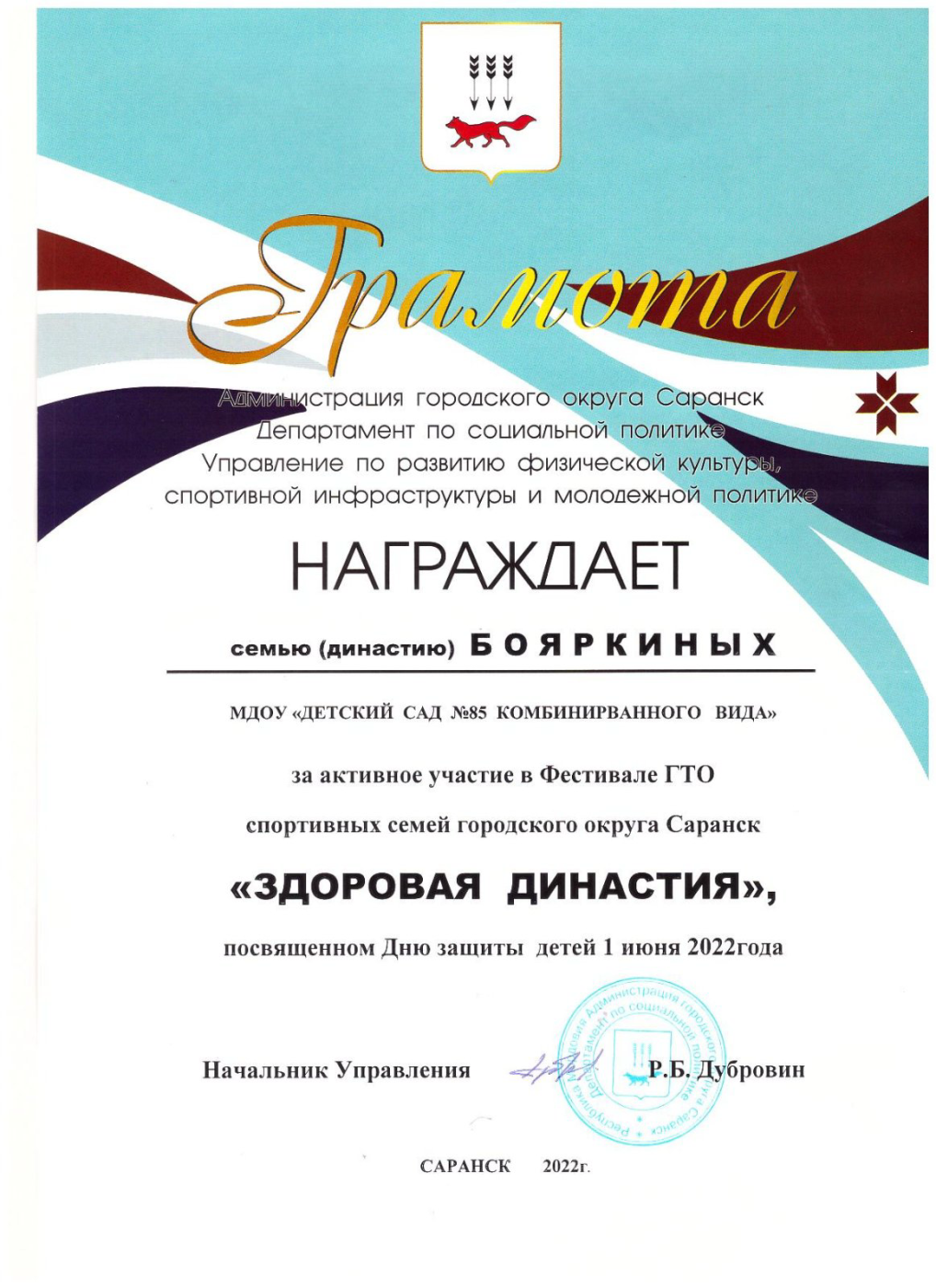 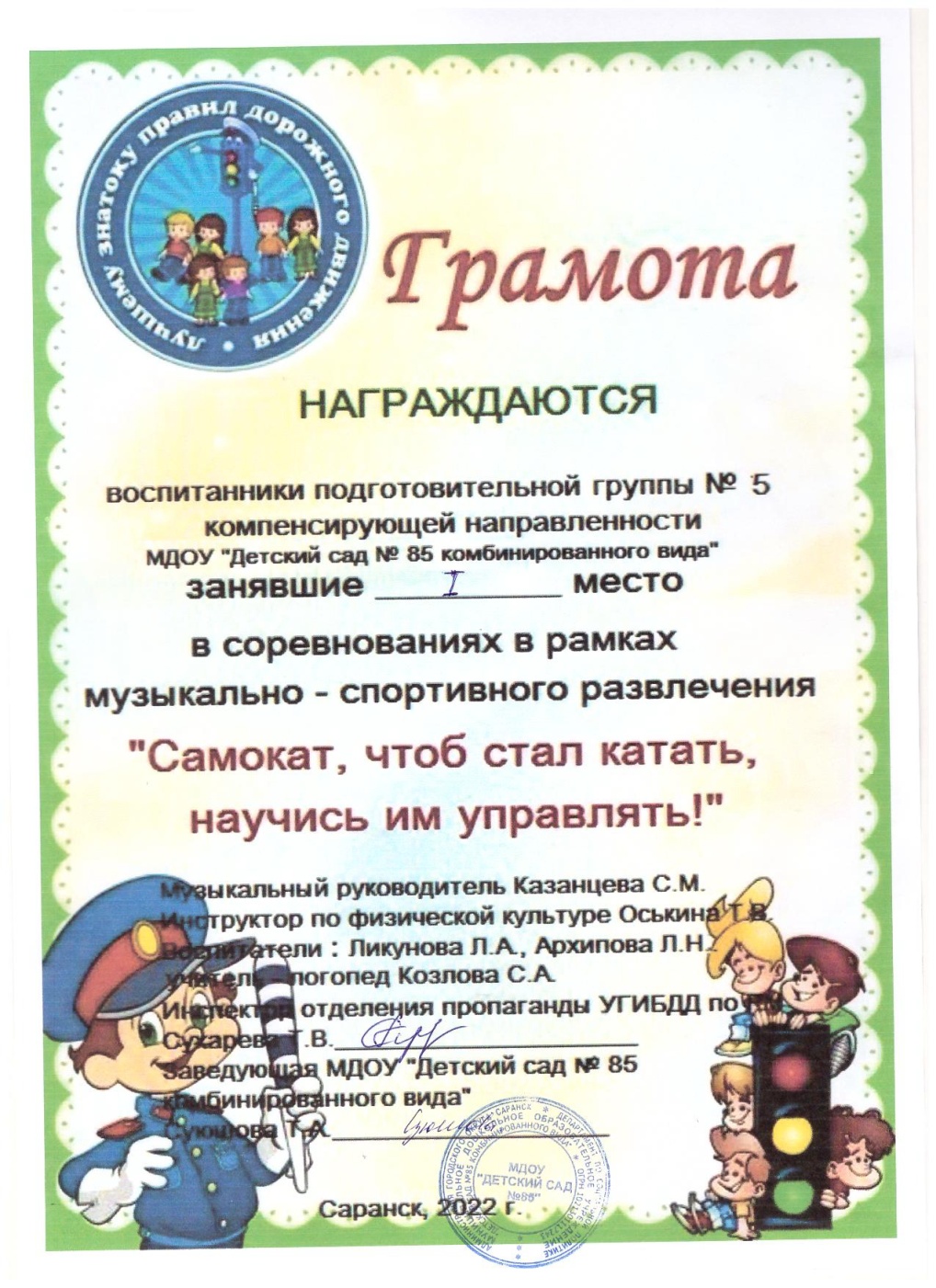 Республиканский уровень
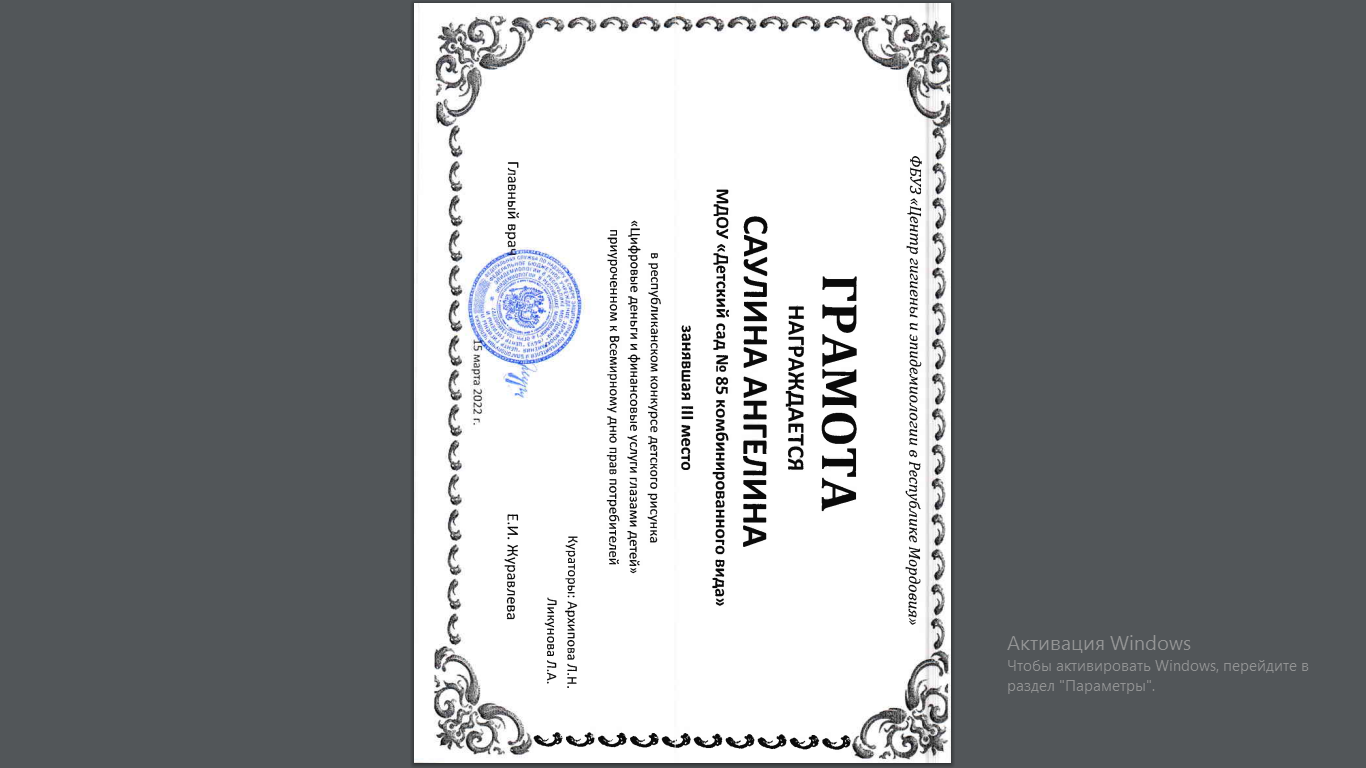 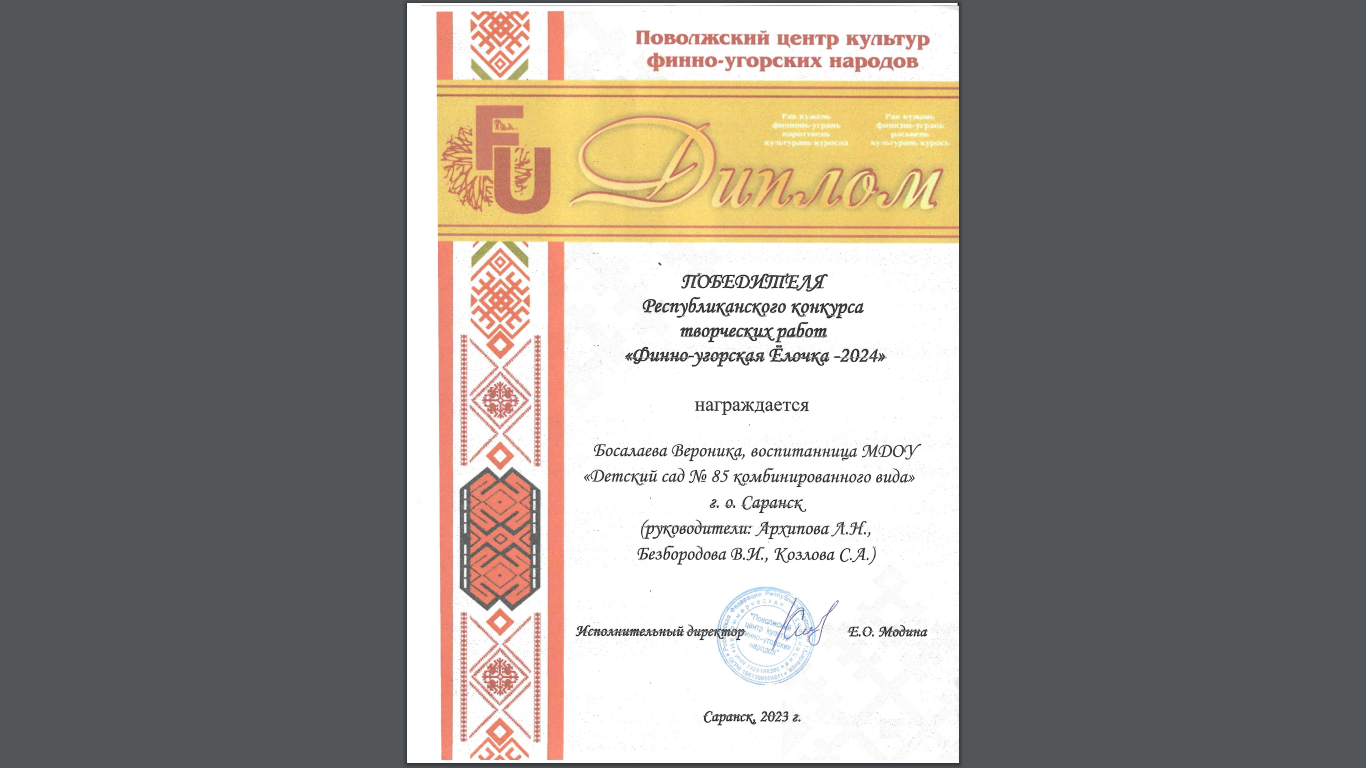 Всероссийский уровень
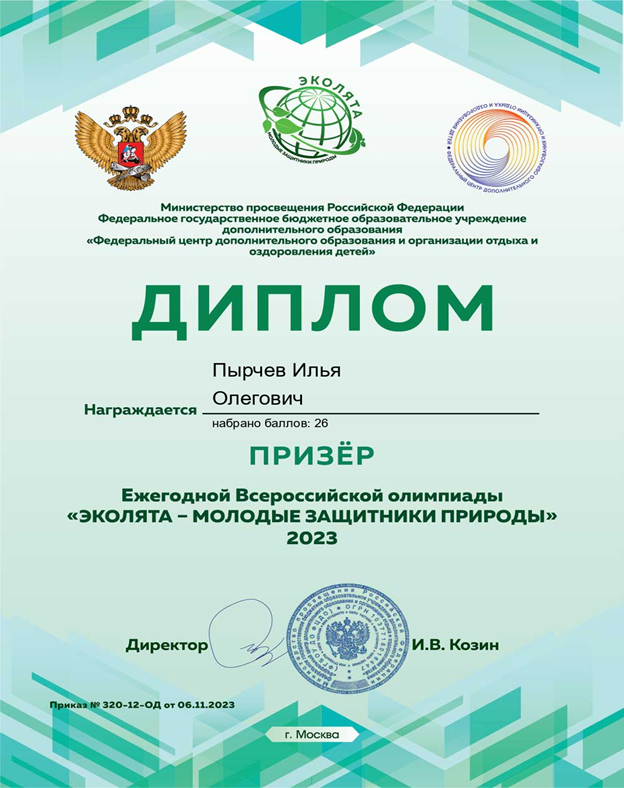 Выступления на заседаниях методических советов, научно –практических конференциях,педагогических чтениях, семинарах, секциях, форумах , радиопередачах.
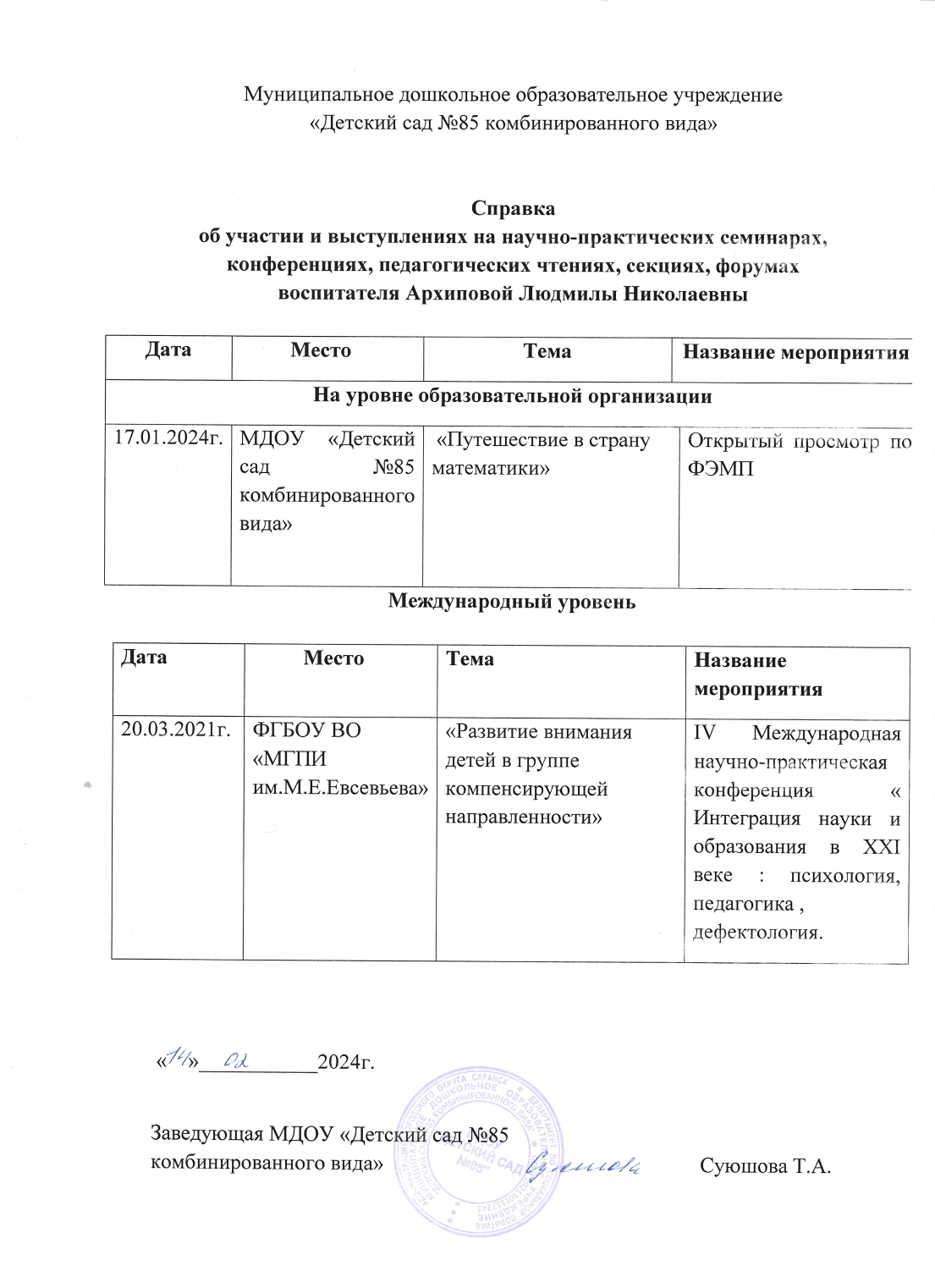 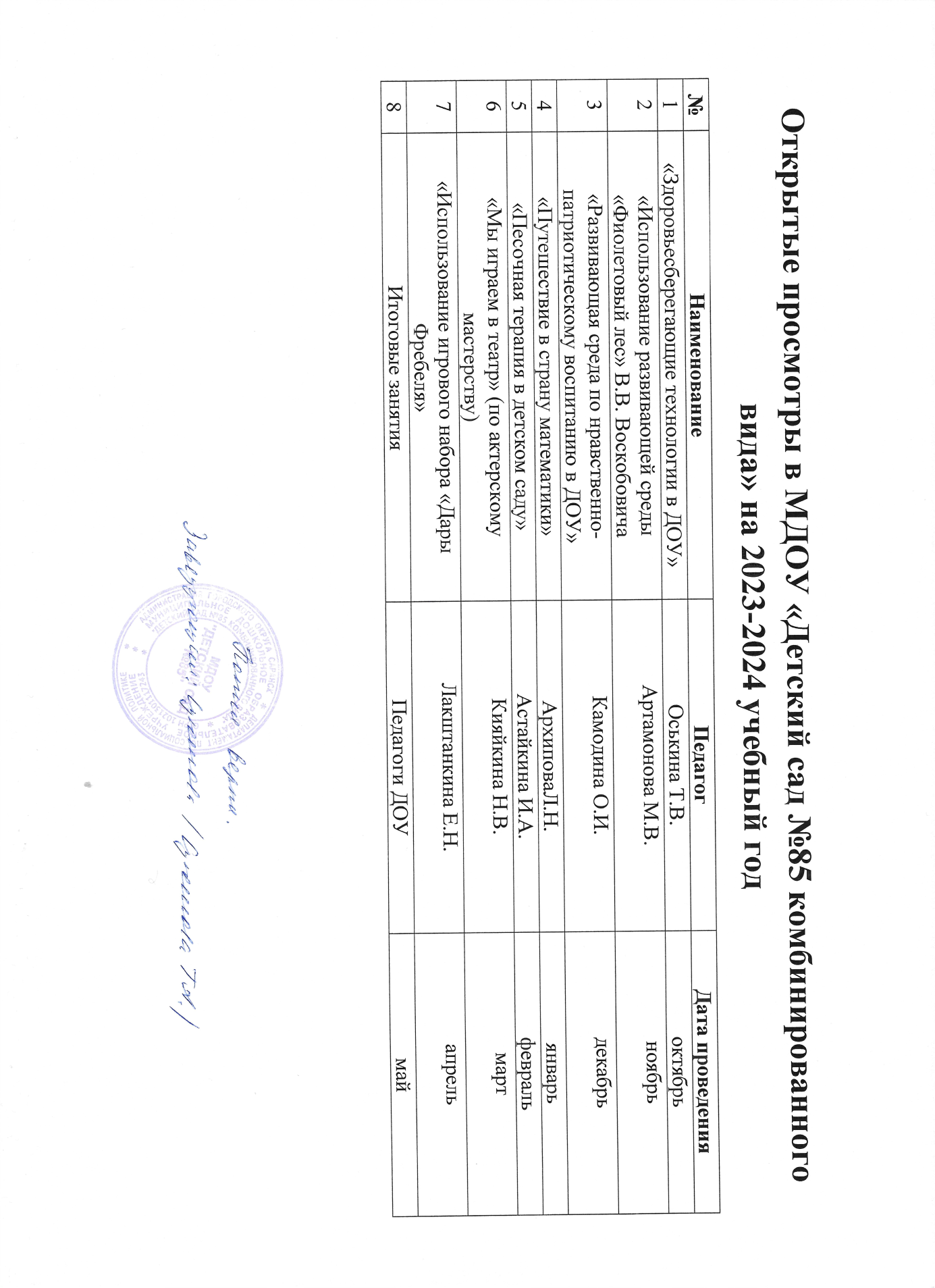 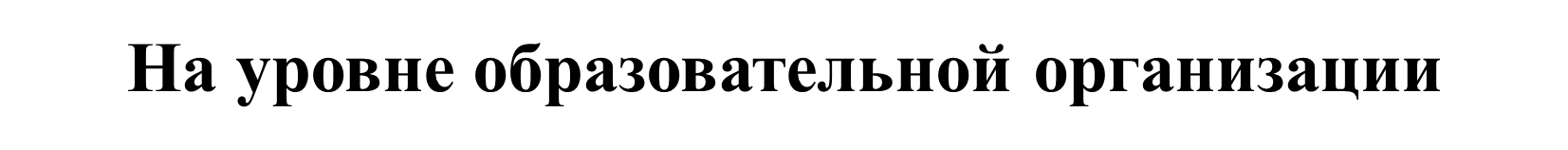 Международный уровень
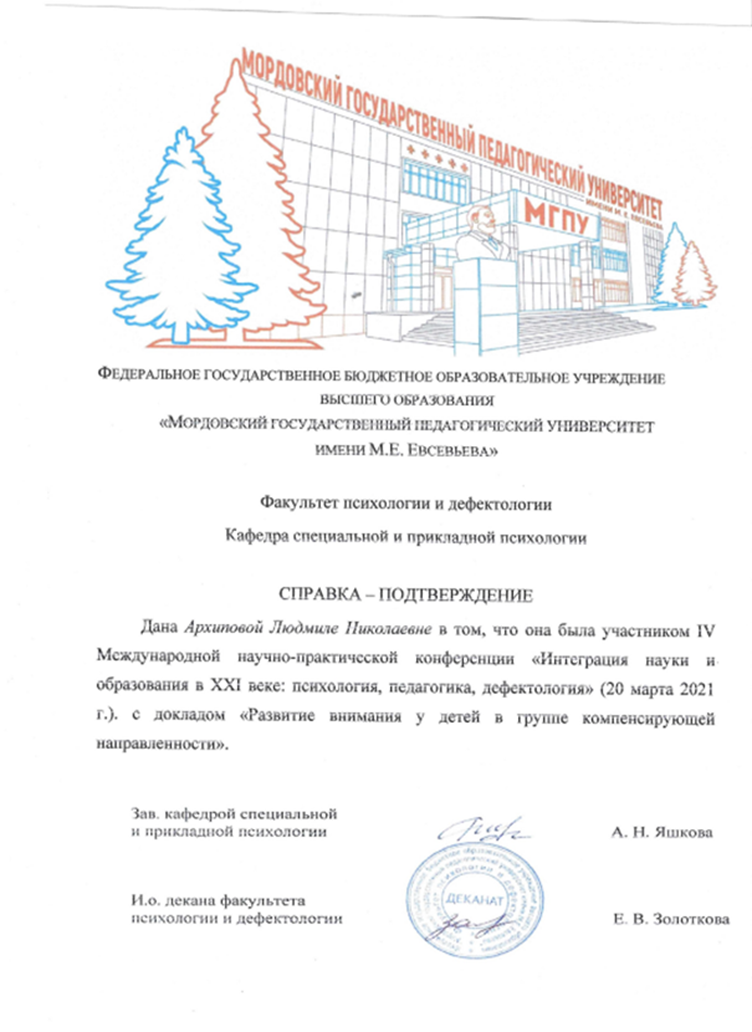 Проведение открытых занятий, мастер –классов, мероприятий.
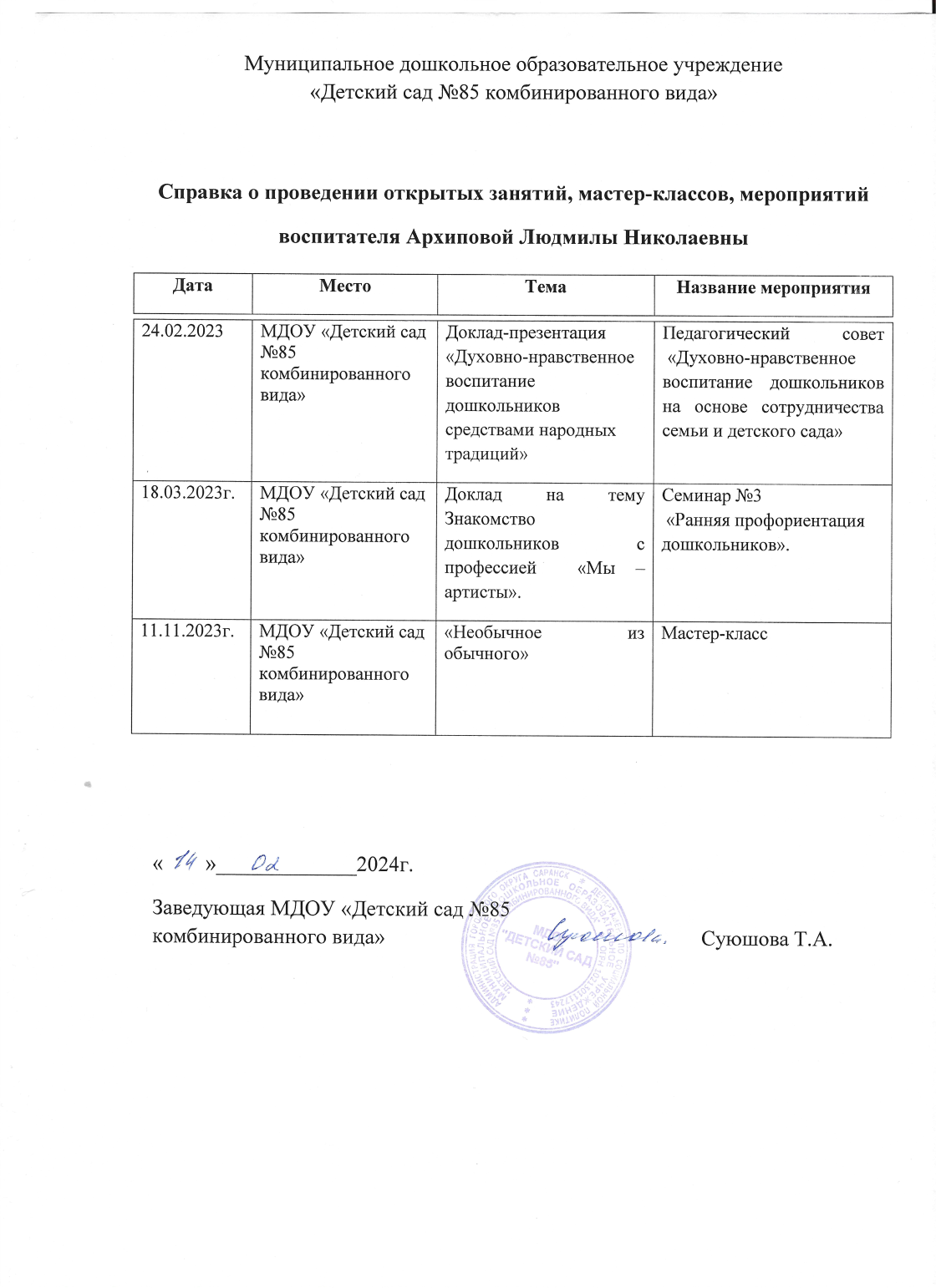 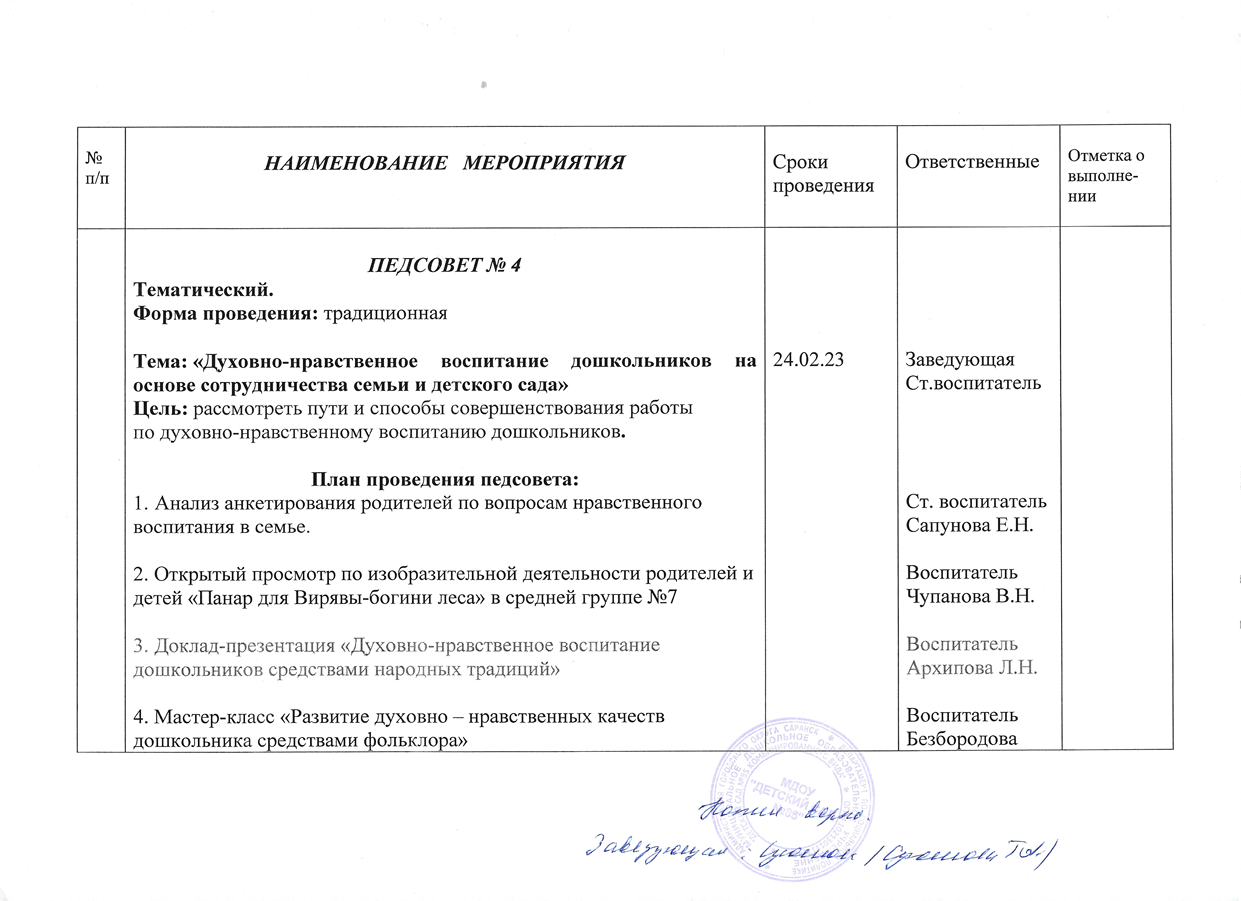 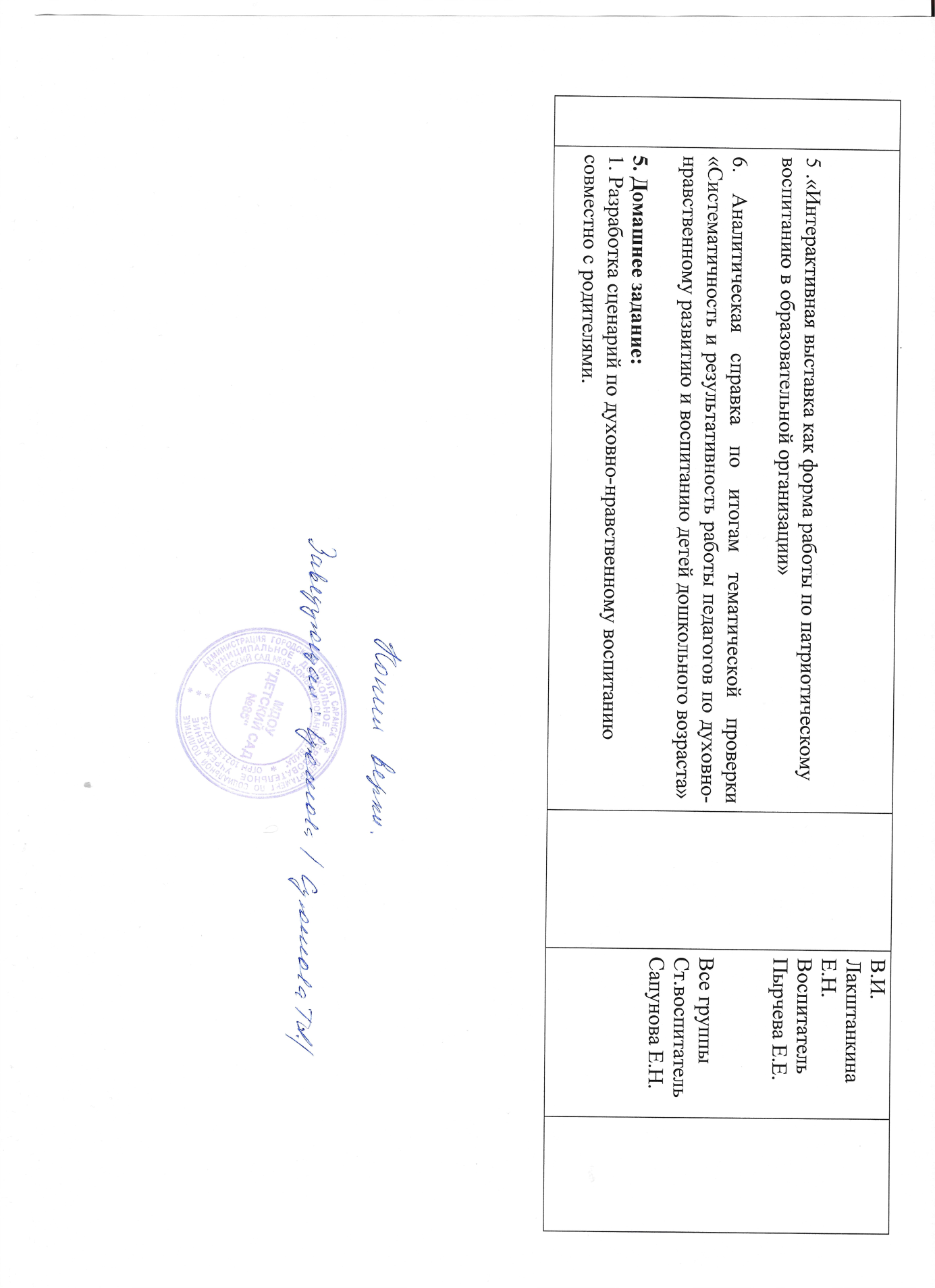 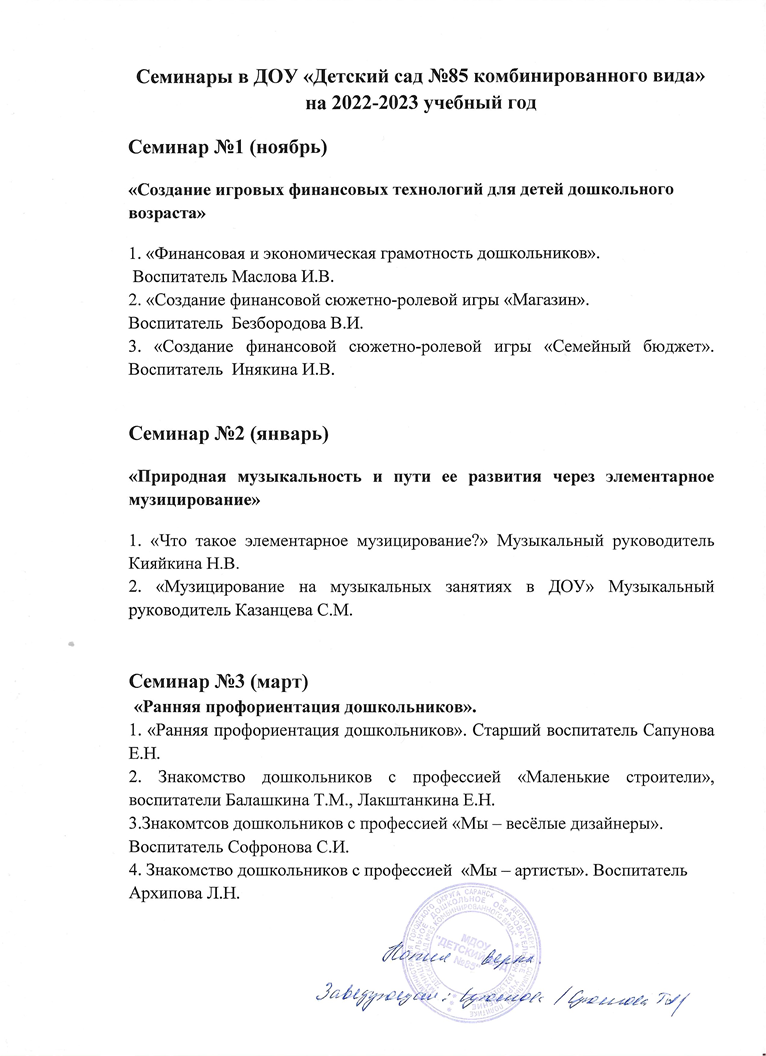 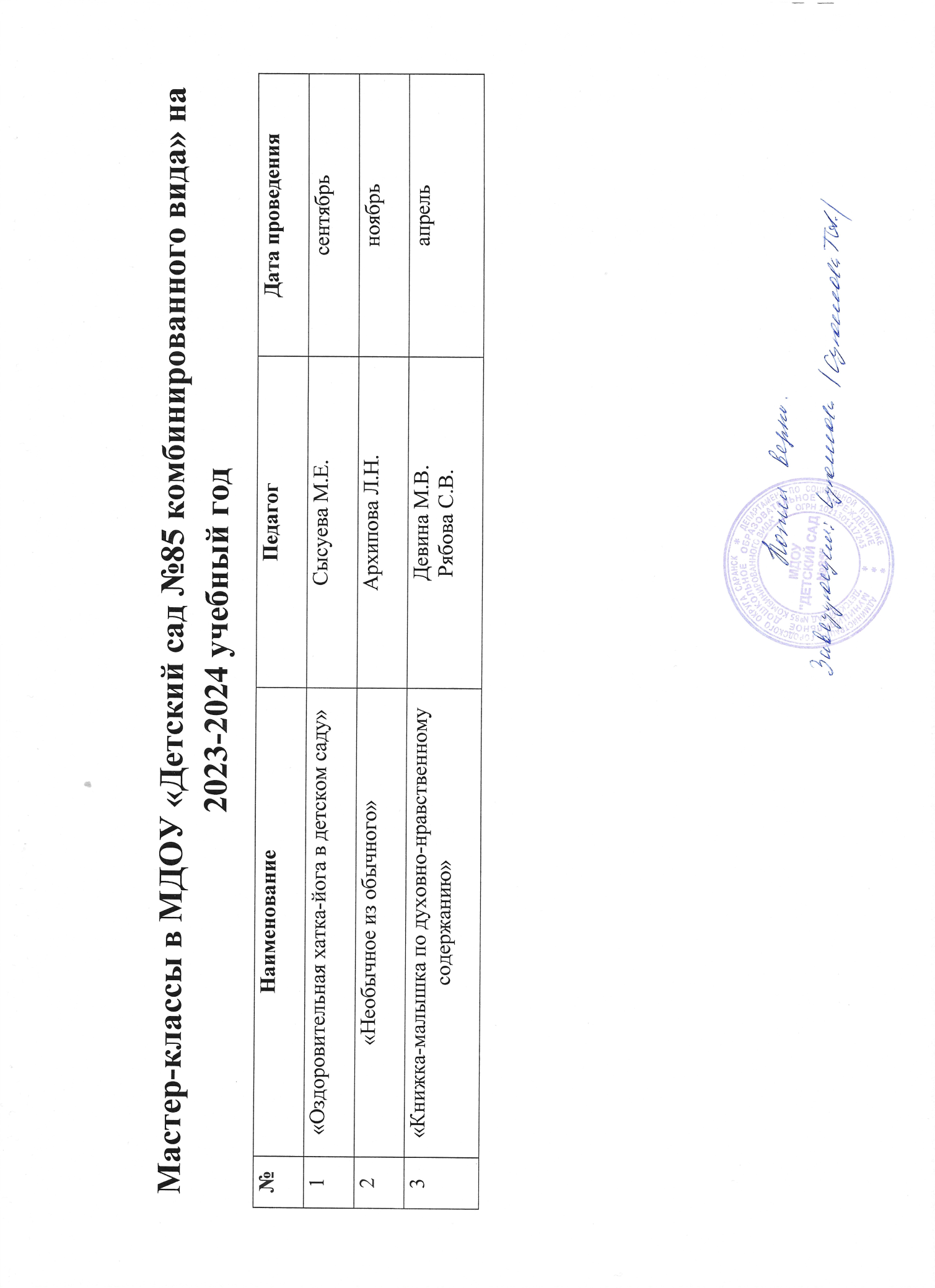 Общественно-педагогическая активность педагога: участие в комиссиях , педагогических сообществах , в жюри конкурсов.
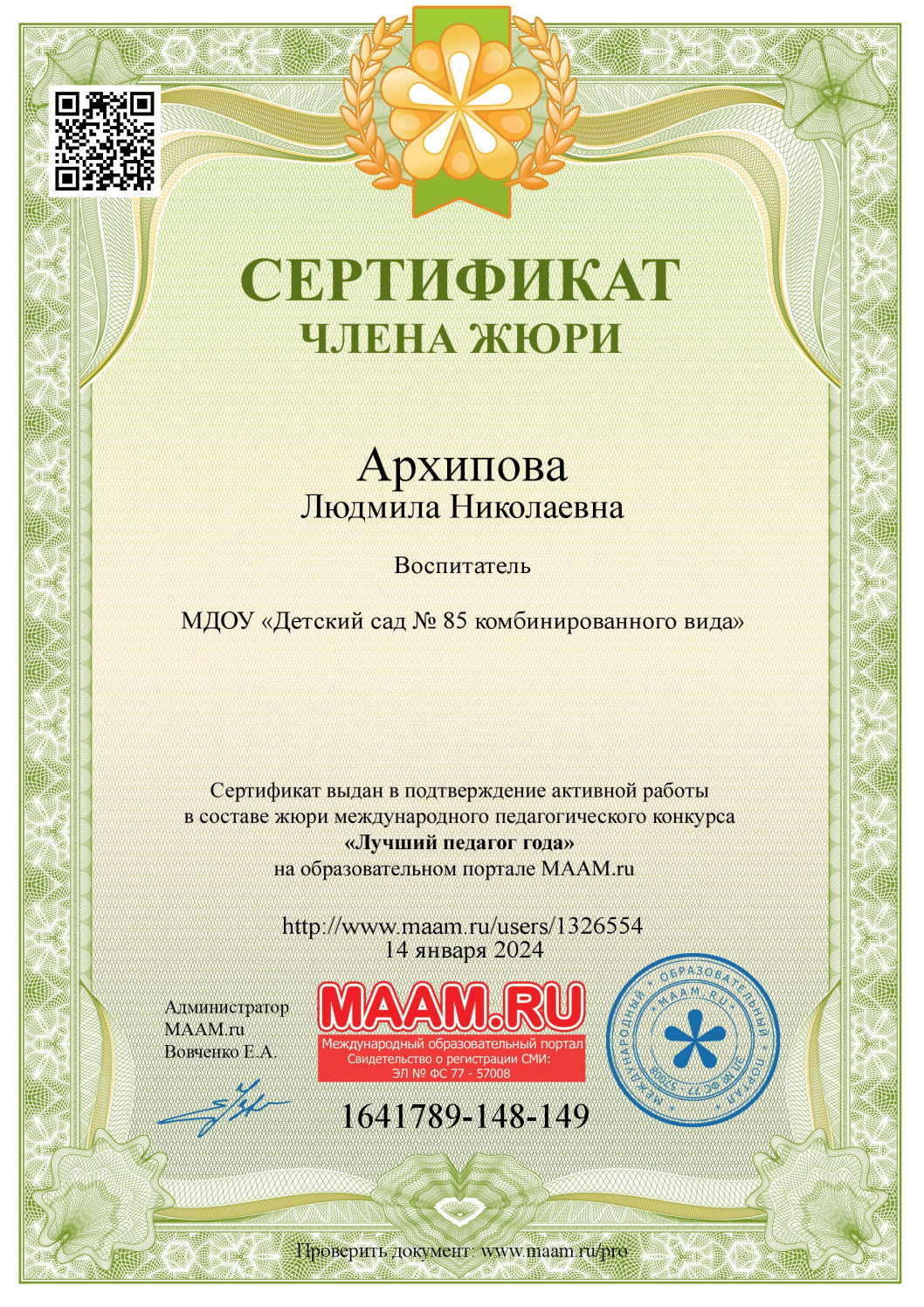 Позитивные результаты работы с воспитанниками.
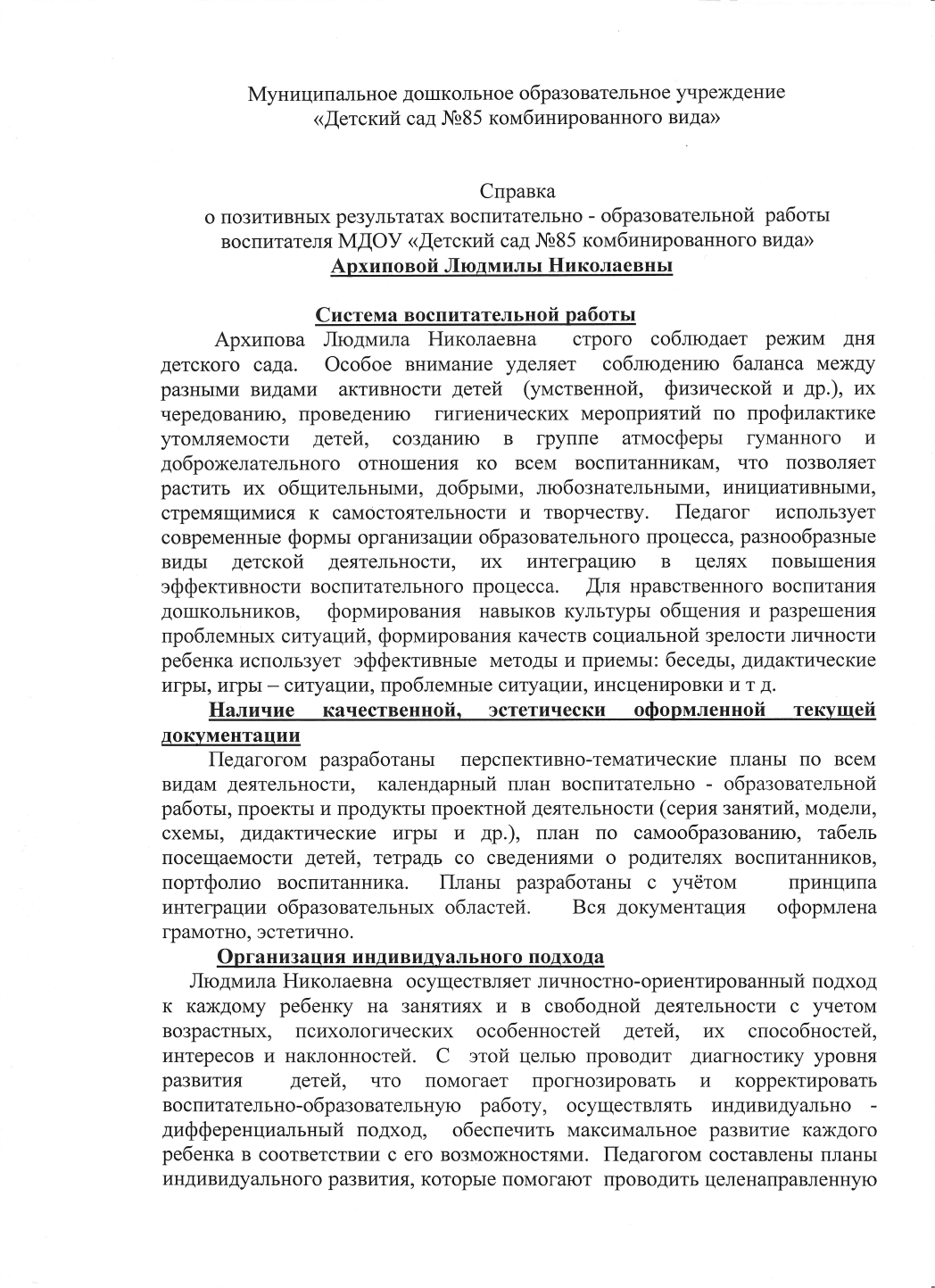 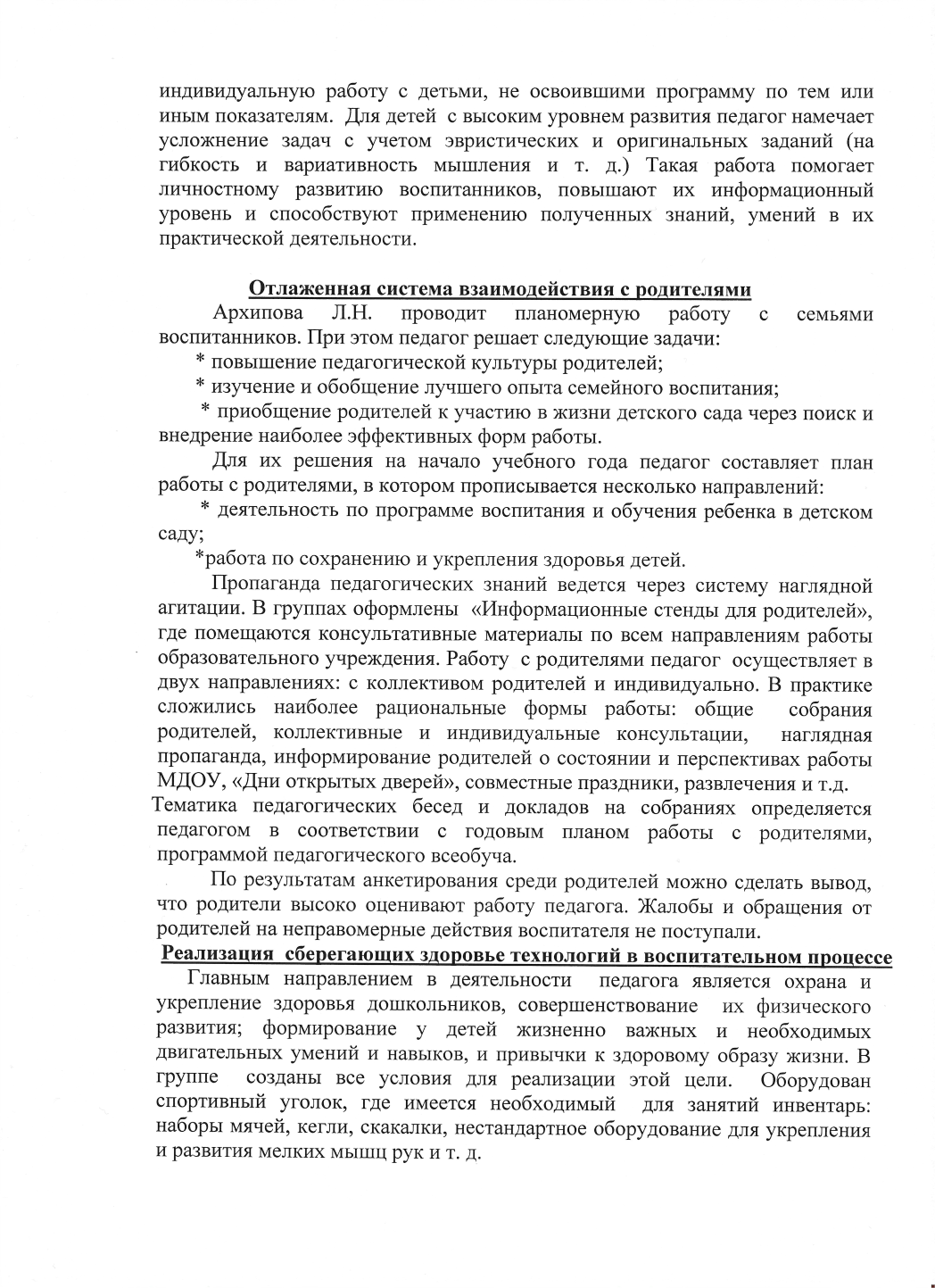 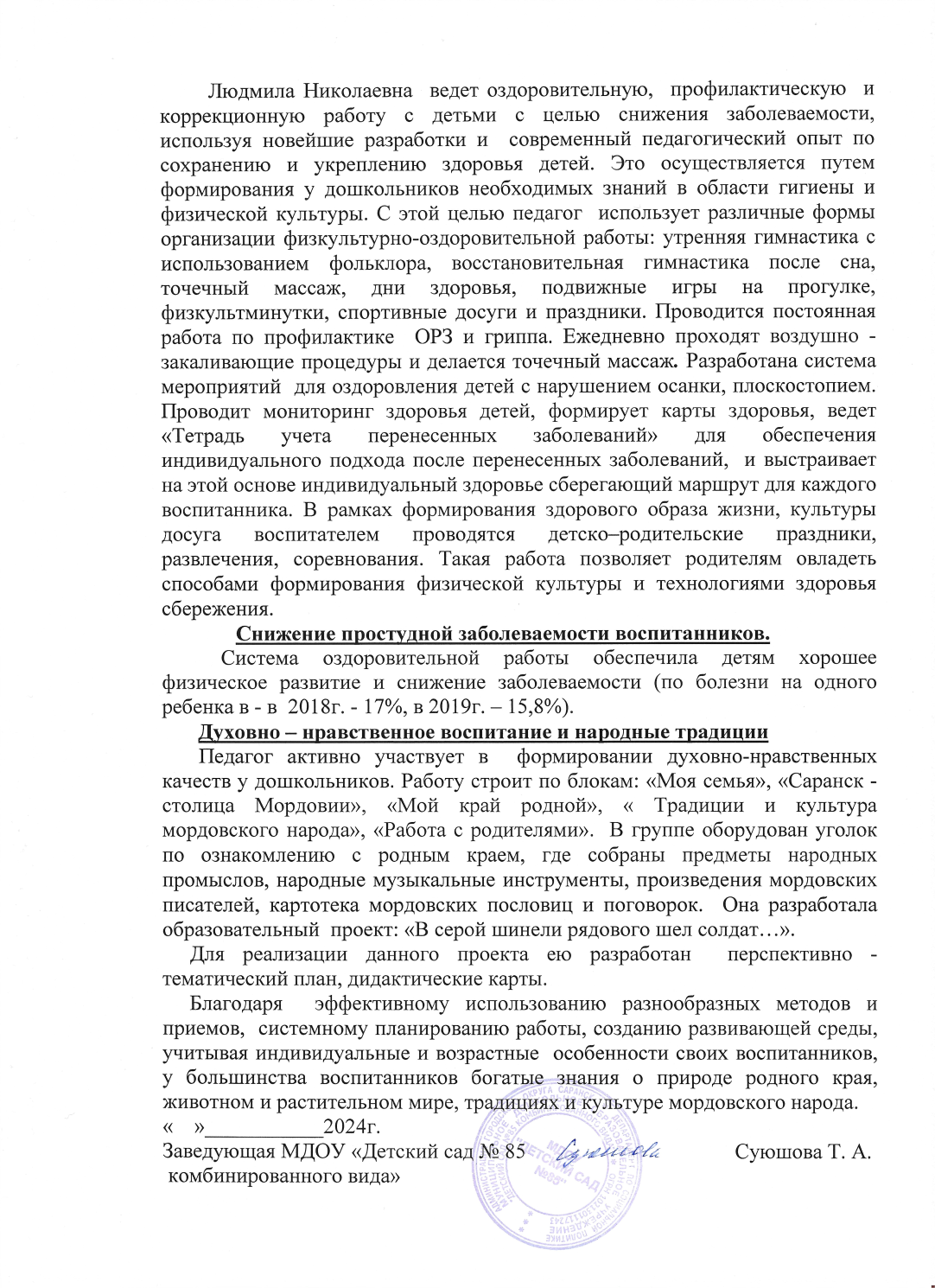 Качество взаимодействия с родителями.
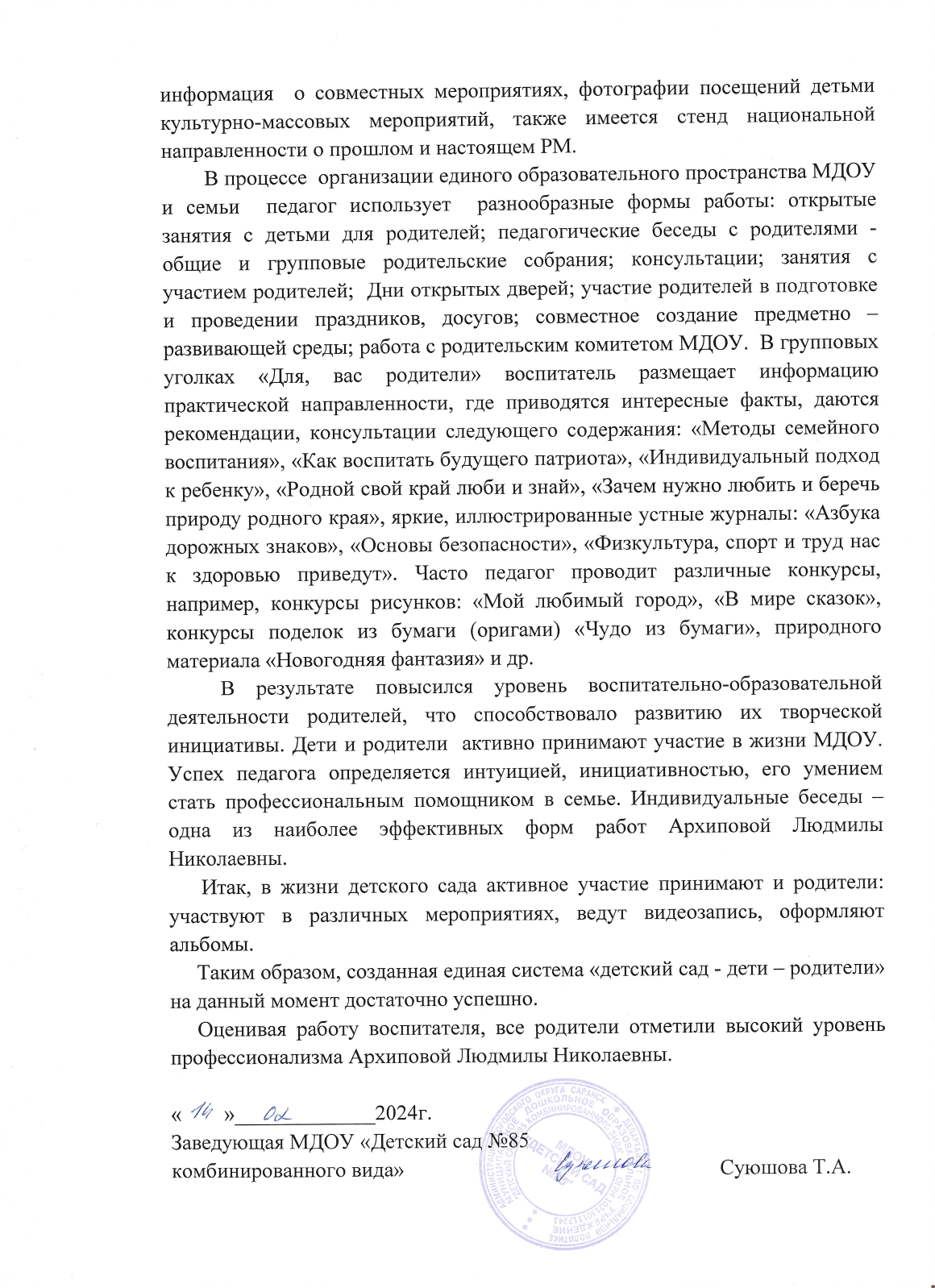 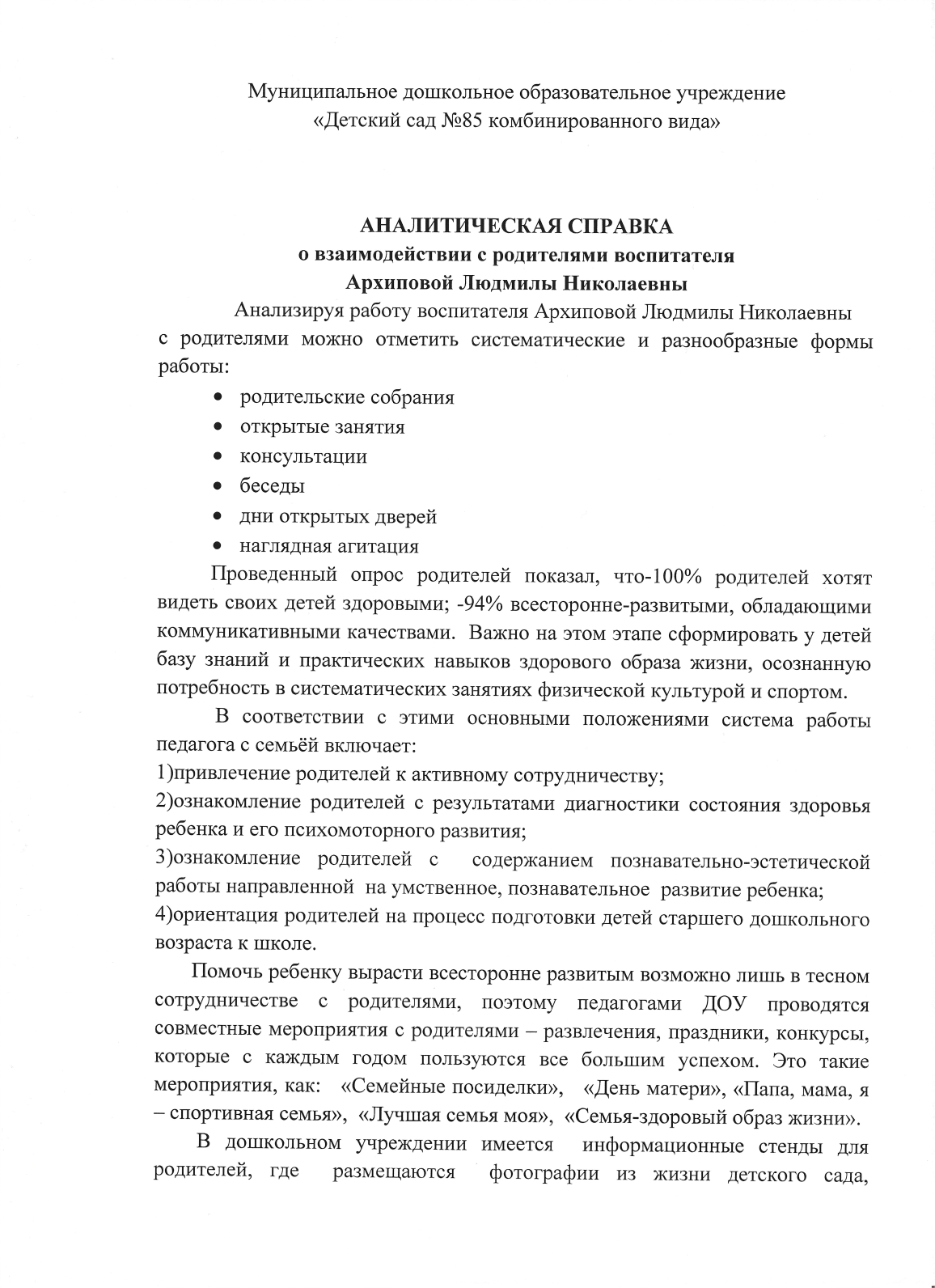 Работа с детьми из социально-   неблагополучных семей.
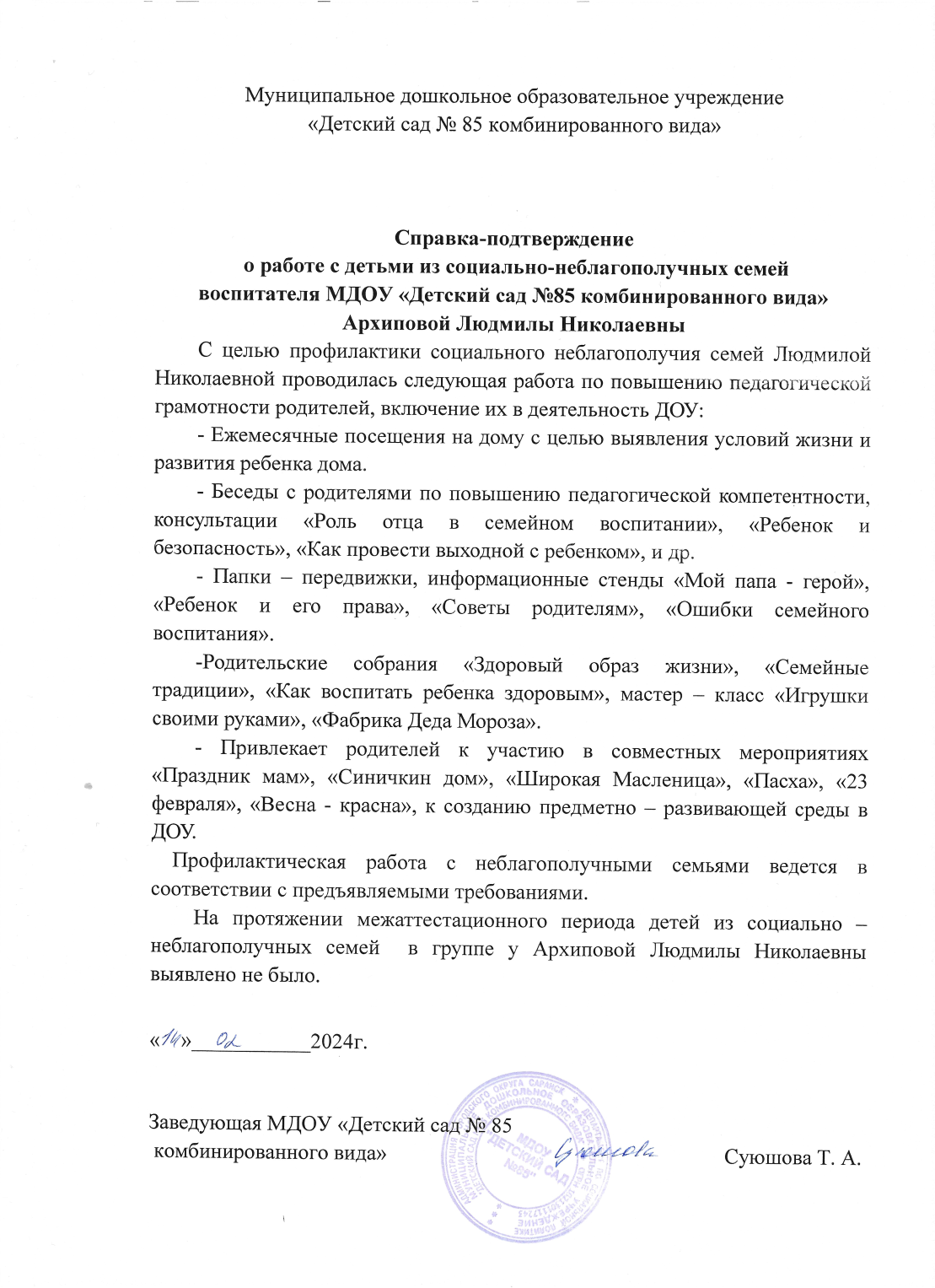 Участие педагога в профессиональных конкурсах.
Муниципальный уровень
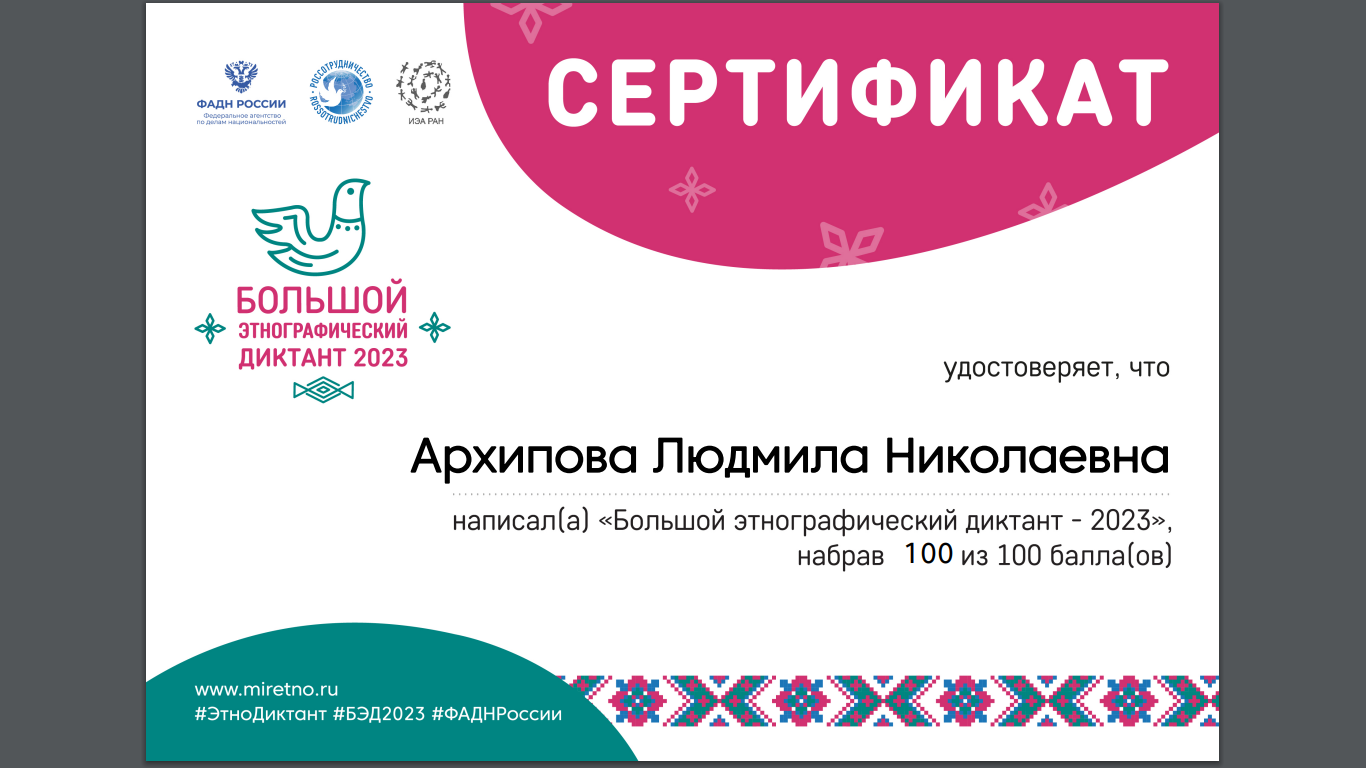 Всероссийский уровень.
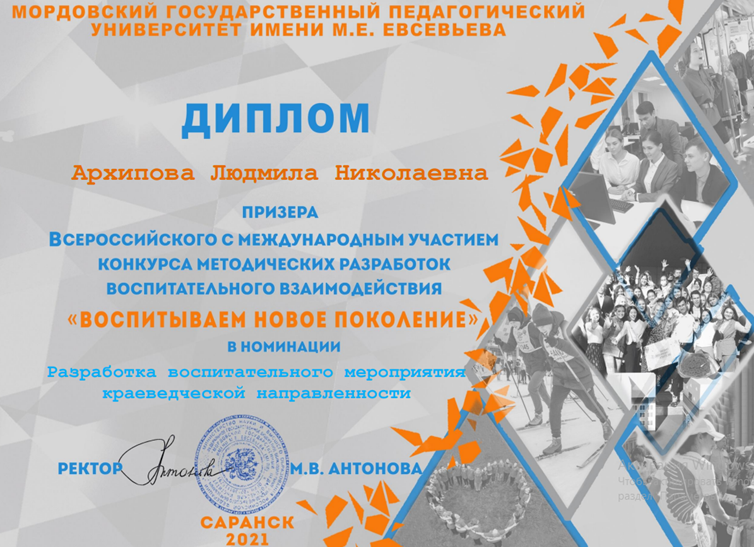 Всероссийский уровень.
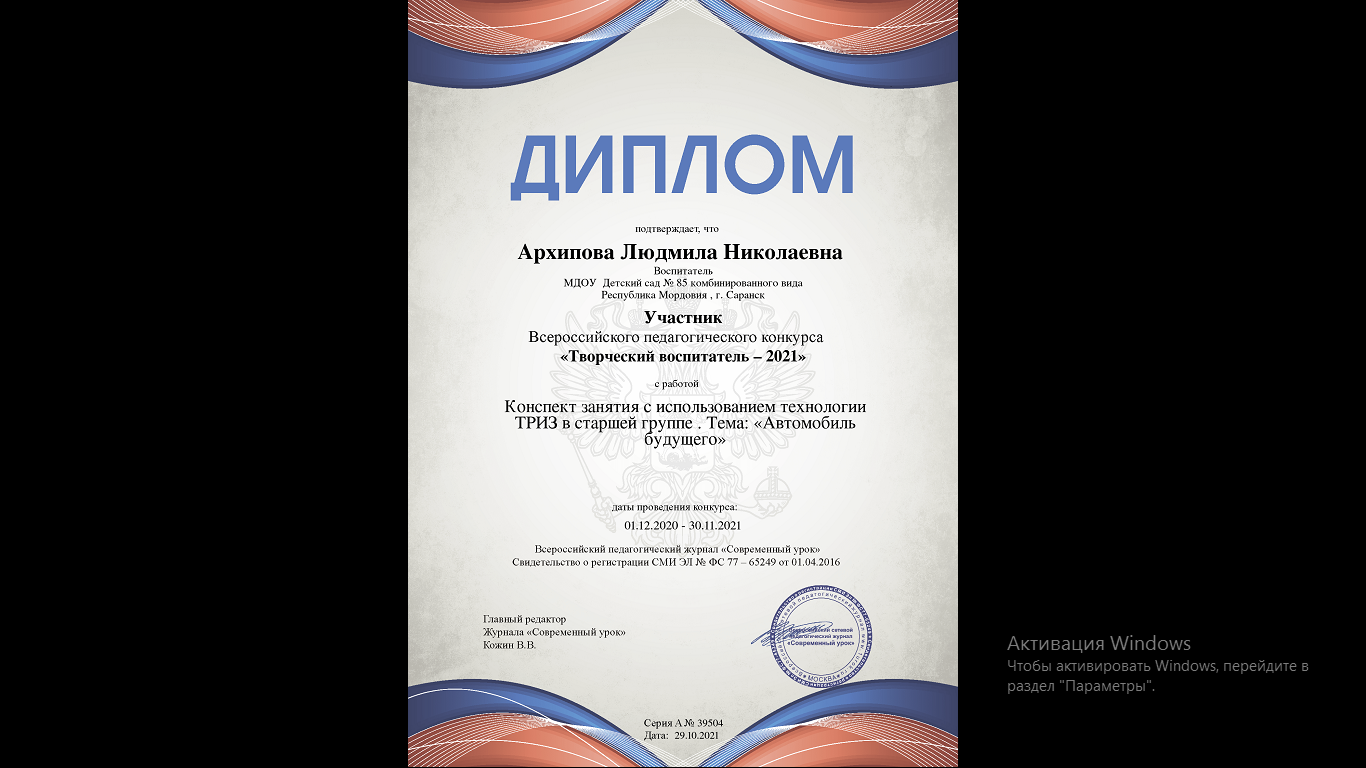 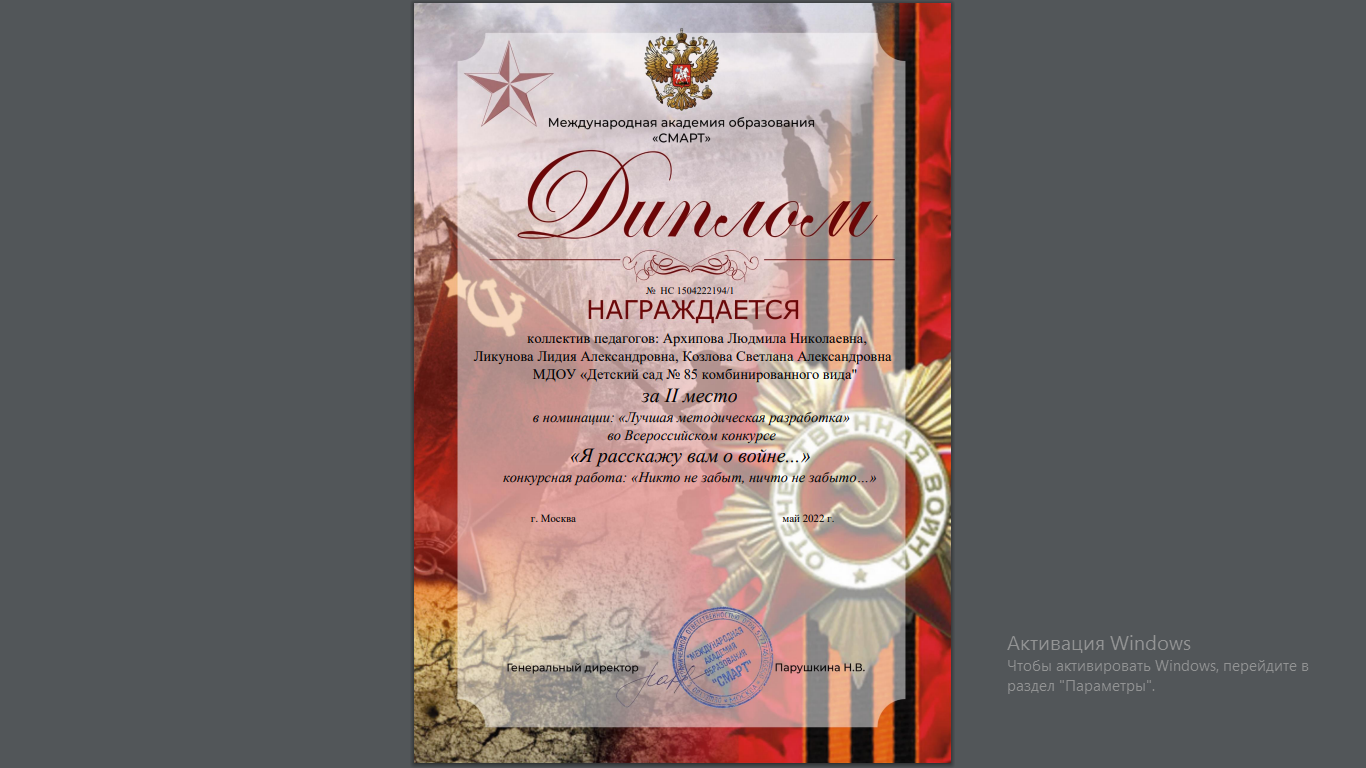 Награды и поощрения.
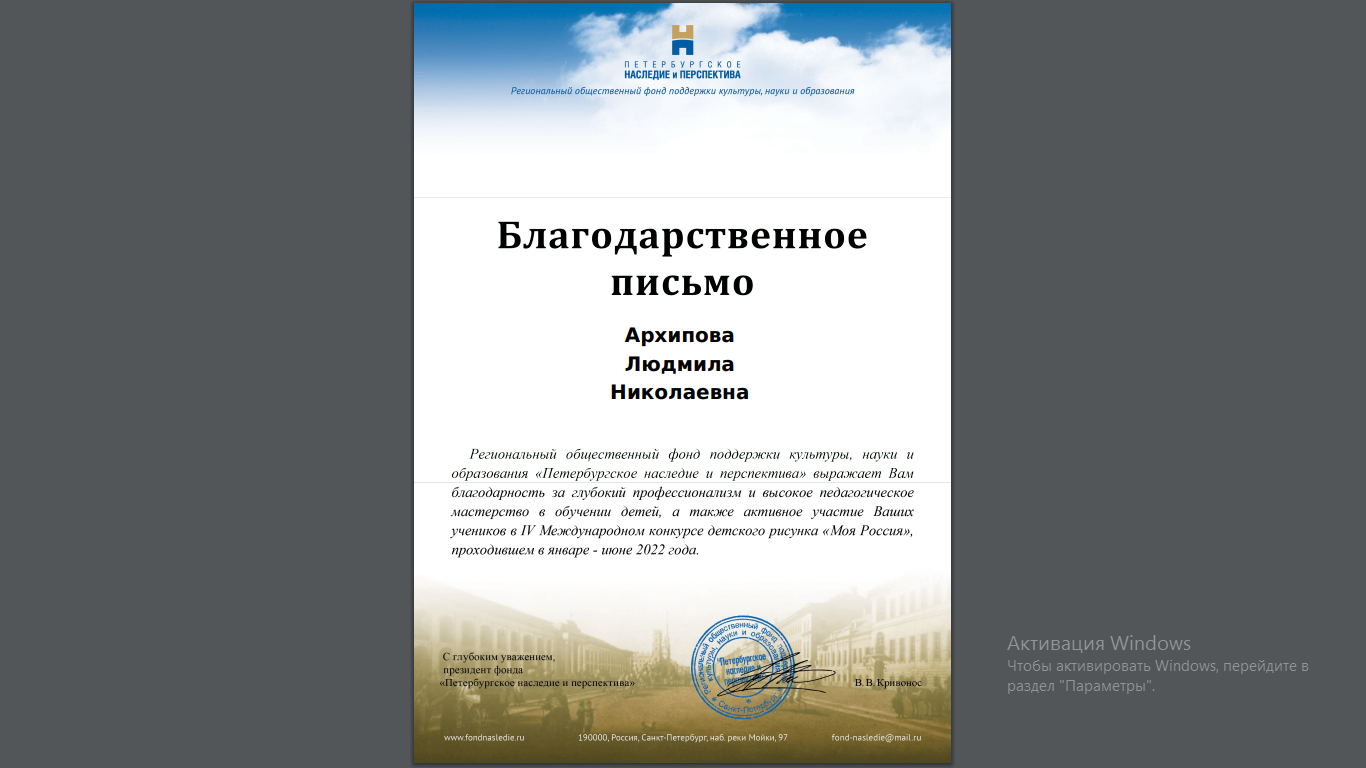 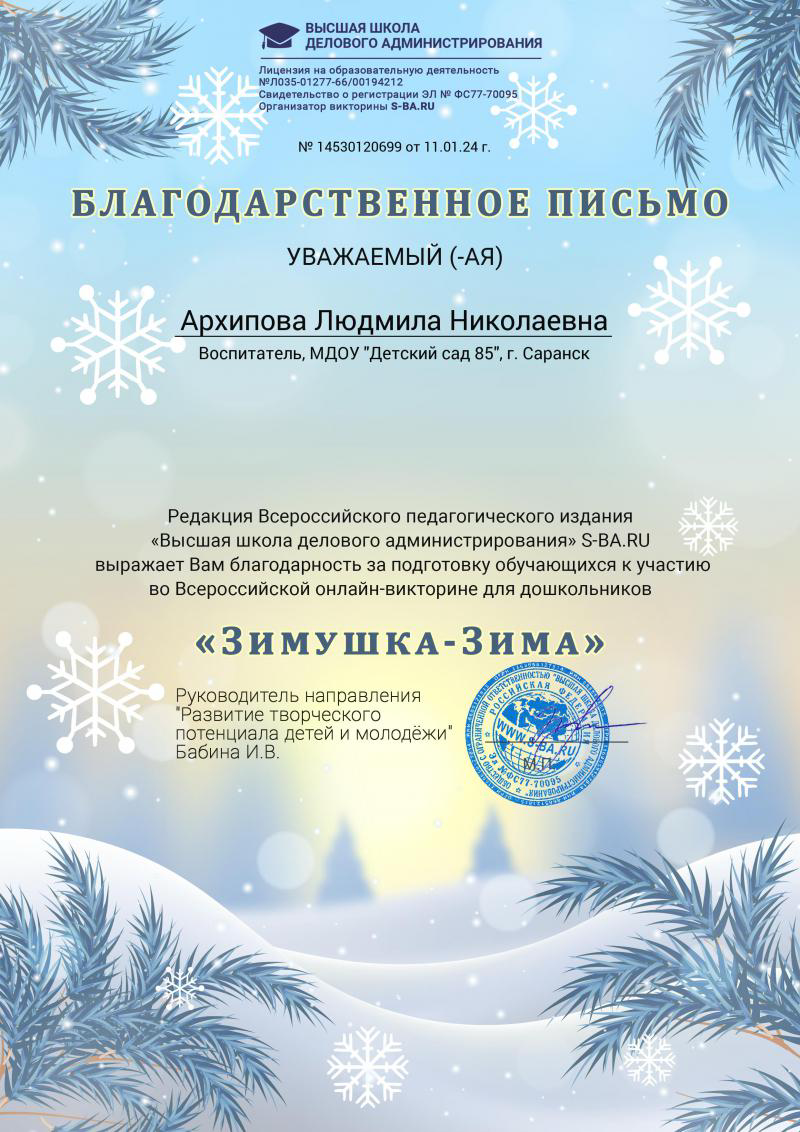 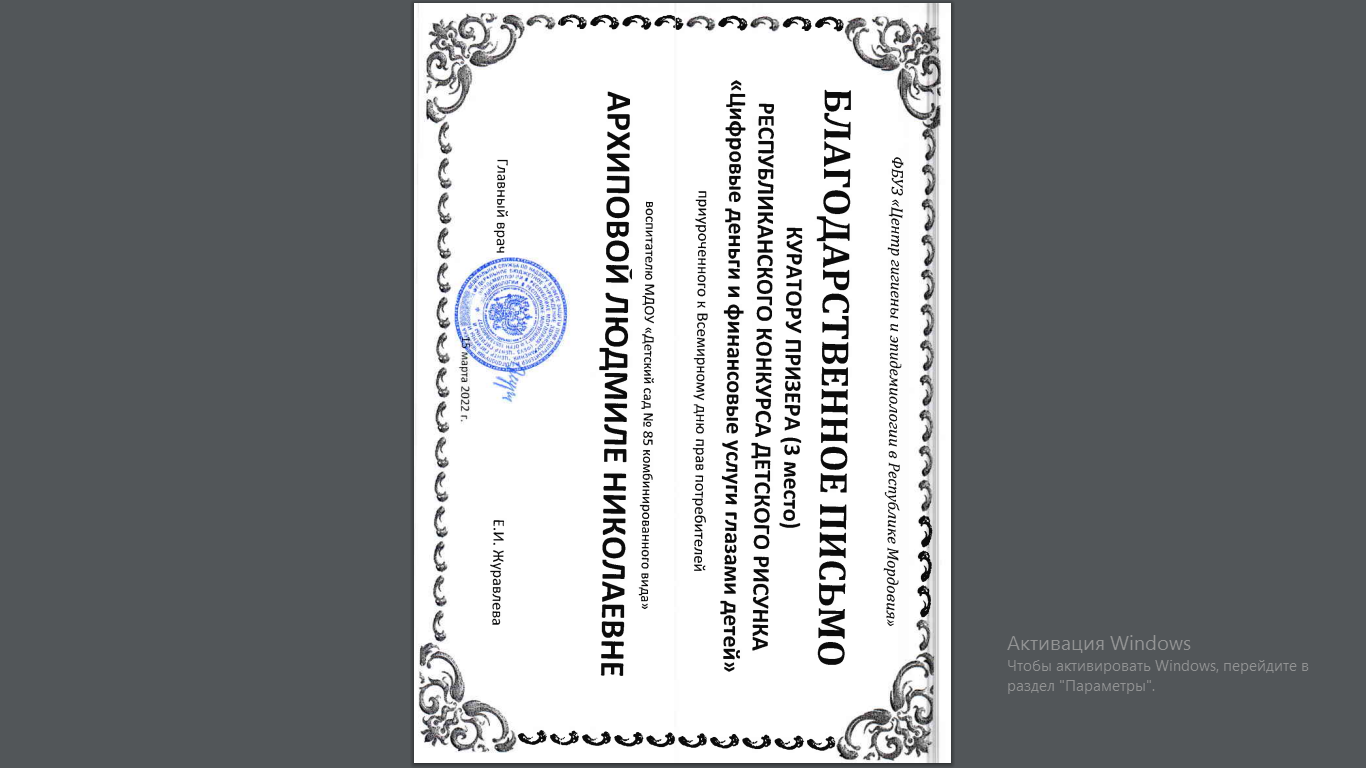 Спасибо за внимание!